Calibração automática de múltiplos LIDARs e câmaras usando uma esfera em movimento
Dissertação de Mestrado
Marcelo Silva Pereira

Universidade de Aveiro – Departamento de Engenharia Mecânica

Orientador – Prof. Dr. Vítor Manuel Ferreira dos Santos
Coorientador – Prof. Dr. Paulo Miguel de Jesus Dias

Dezembro 2015
Introdução
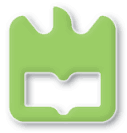 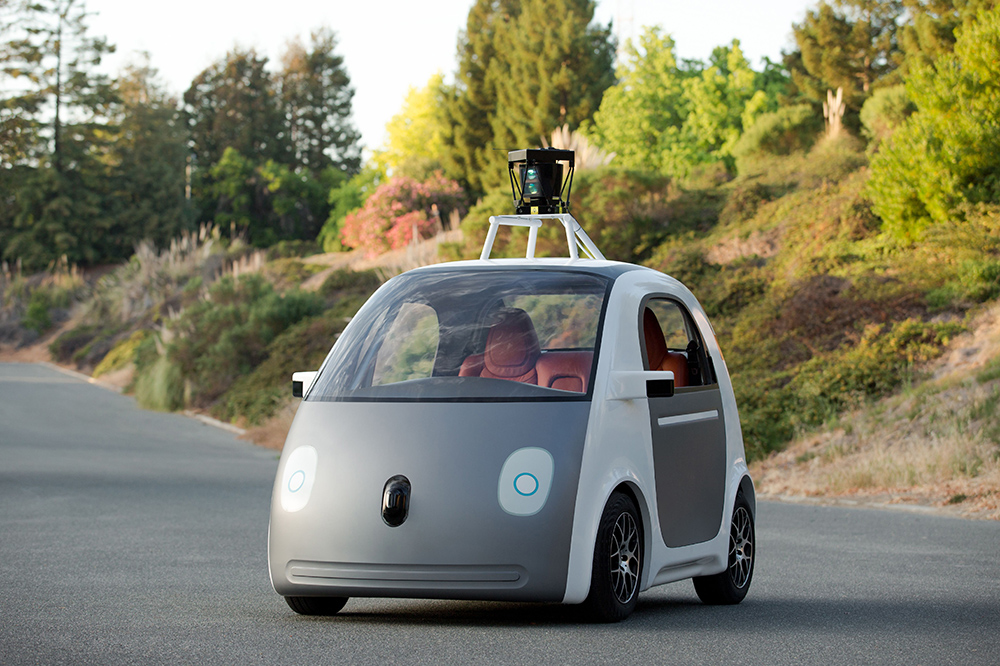 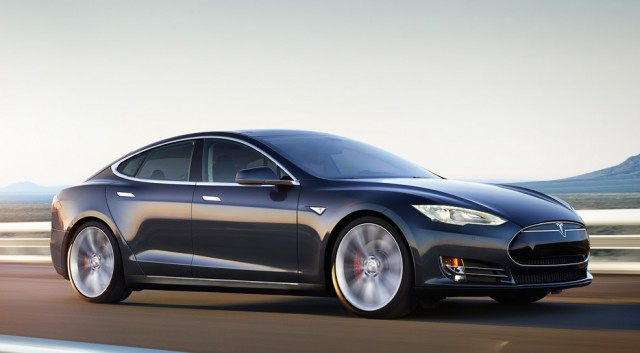 Semi-autonomous Tesla Car
Google Self-Driving Car Project
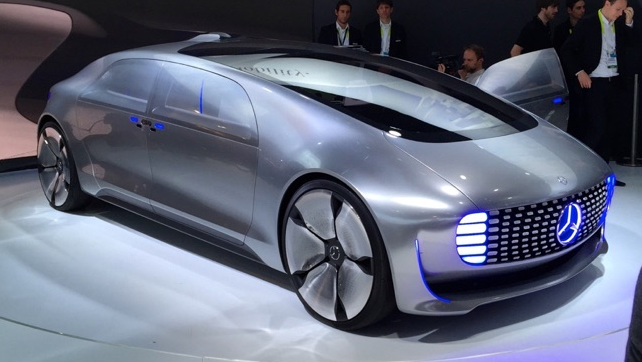 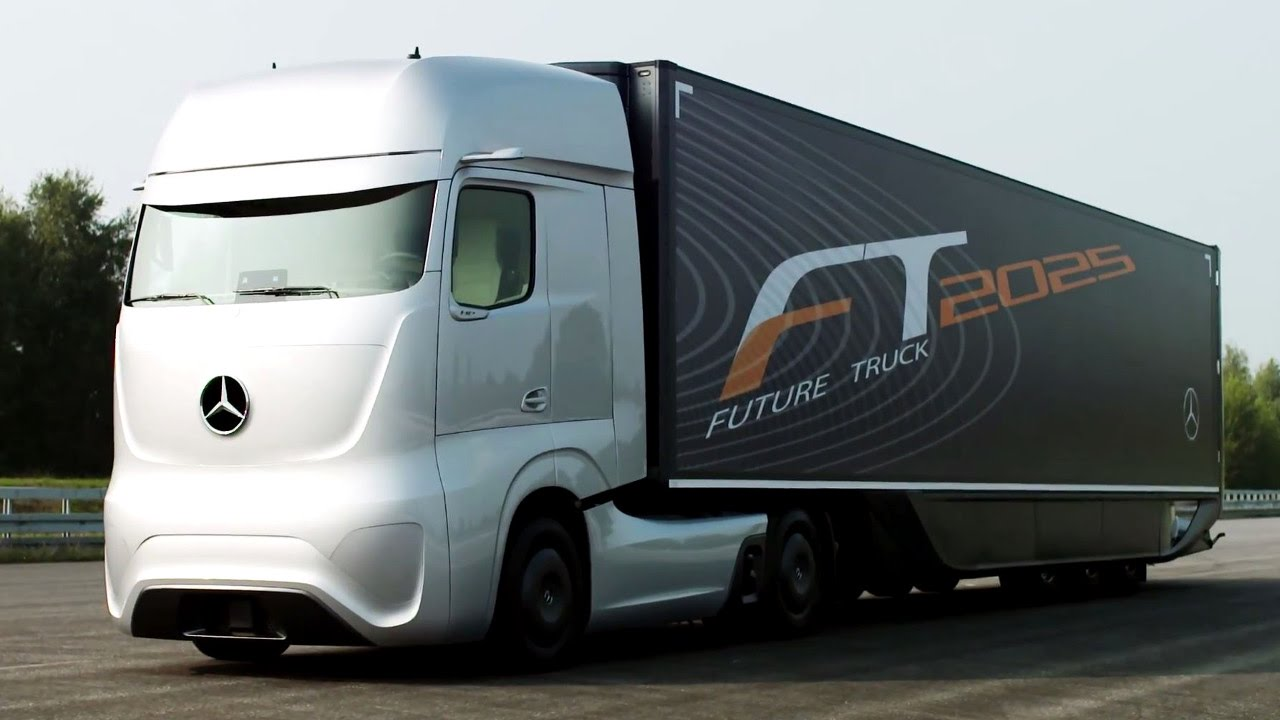 Autonomous F 015 Luxury in Motion research vehicle
Mercedes-Benz Future Truck 2025
Calibração automática de múltiplos LIDARs e câmaras usando uma esfera em movimento
14/12/2015
2
[Speaker Notes: In the past years autonomous vehicles have attracted great interest due its potential for the society.
Big companies are developing projects for autonomous navigation to get in the market on future, which is the case of…
We can see that this cars are becoming a reality and people are more and more aware of this projects 
But before those cars have to be very secure, and for the their perception system is very important for autonomous navigation, their complexity leads to an increase of the number of sensors on board along with their diversity which raise concerns about calibration
automated system called Highway Pilot]
Contexto
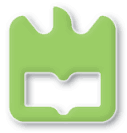 Projeto ATLASCAR
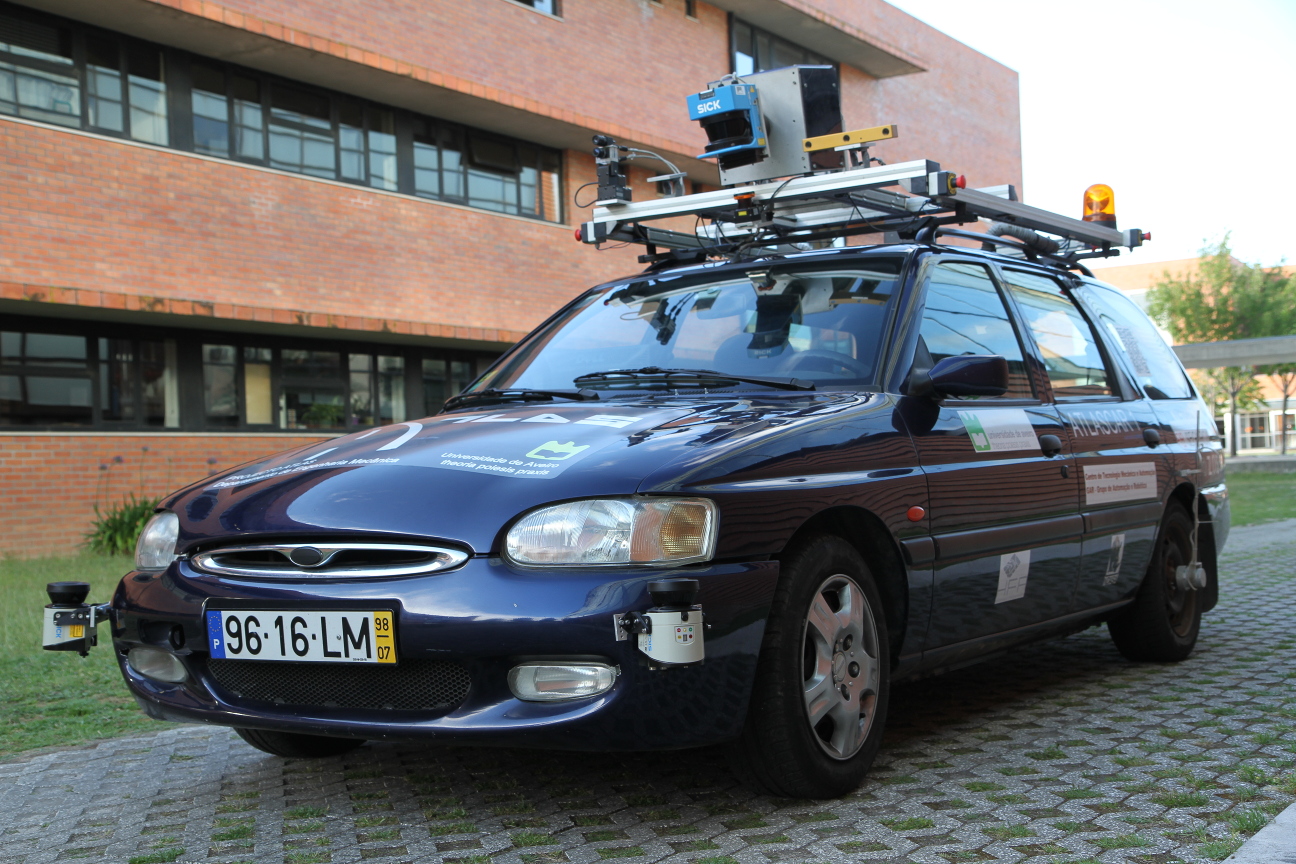 Objetivo:
Desenvolvimento de soluções para condução autónoma e de sistemas avanços de condução assistida

Sensores:
Câmara estéreo
3D LIDAR
Foveated vision unit
Dois lasers planares de medição de distâncias
Um laser Hokuyo
14/12/2015
Calibração automática de múltiplos LIDARs e câmaras usando uma esfera em movimento
3
[Speaker Notes: We have our own project for an autonomous vehicle on the department of mechanical engineering, the atlascar, where this work is integrated
The main purpose is the research and development of solutions on autonomous driving and Advanced Driver Assistance System (ADAS).
So, this work has as objective develop a new automatic calibration method to calibrate the sensors on board the car]
Contexto
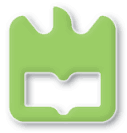 Projeto ATLASCAR
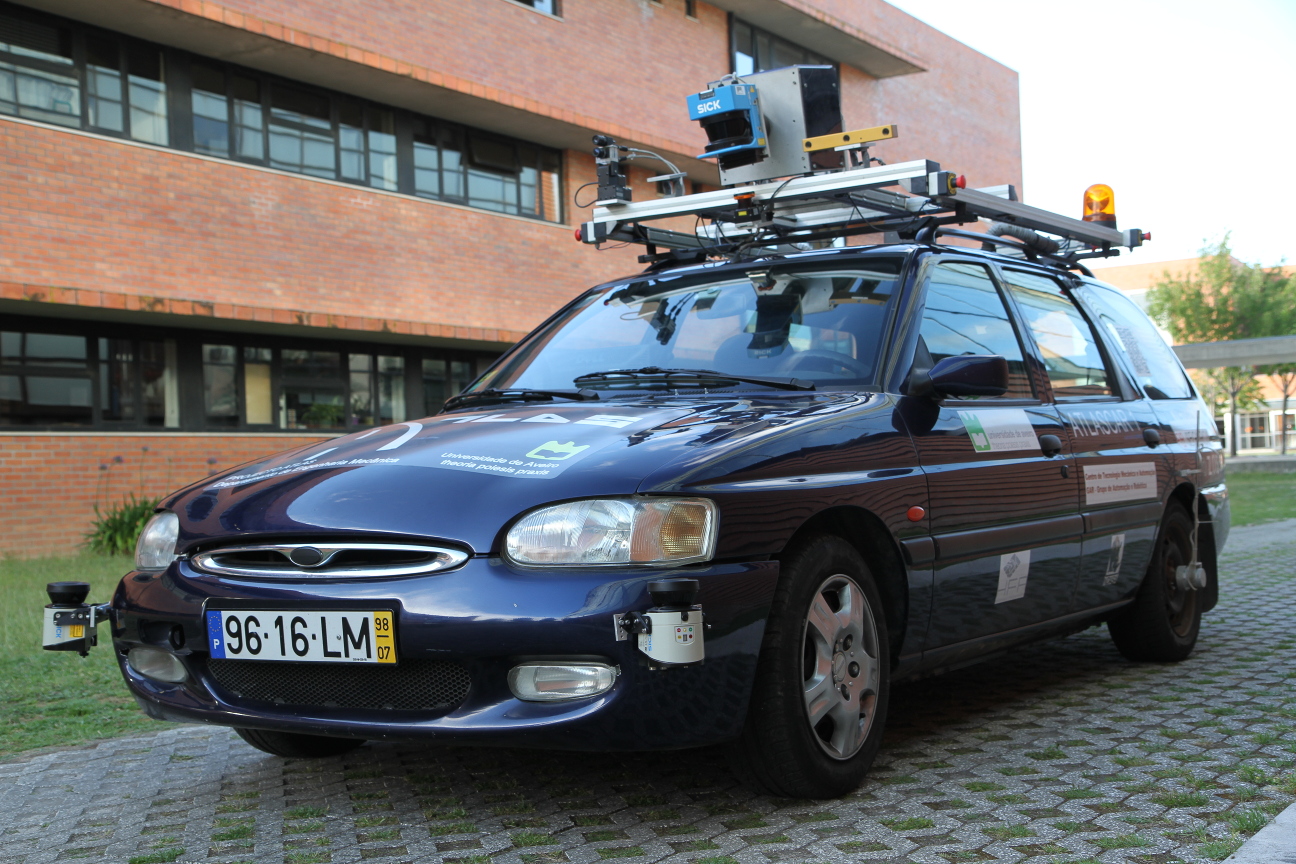 Objetivo:
Desenvolvimento de soluções para condução autónoma e de sistemas avanços de condução assistida

Sensores:
Câmara estéreo
3D LIDAR
Foveated vision unit
Dois lasers planares de medição de distâncias
Um laser Hokuyo
14/12/2015
Calibração automática de múltiplos LIDARs e câmaras usando uma esfera em movimento
4
[Speaker Notes: We have our own project for an autonomous vehicle on the department of mechanical engineering, the atlascar, where this work is integrated
The main purpose is the research and development of solutions on autonomous driving and Advanced Driver Assistance System (ADAS).
So, this work has as objective develop a new automatic calibration method to calibrate the sensors on board the car]
Objetivo
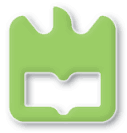 Desenvolvimento de um método  para a calibração de diferentes sensores:
Criar um algoritmo para a deteção da bola com os sensores
Criar um algoritmo para a calibração dos sensores
Testar e avaliar o método de calibração
Calibração automática de múltiplos LIDARs e câmaras usando uma esfera em movimento
14/12/2015
5
[Speaker Notes: Dentro deste objetivo está implicito a criação de uma algoritmo para a deteção da bola ….]
O que é a calibração de sensores?
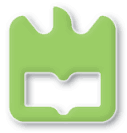 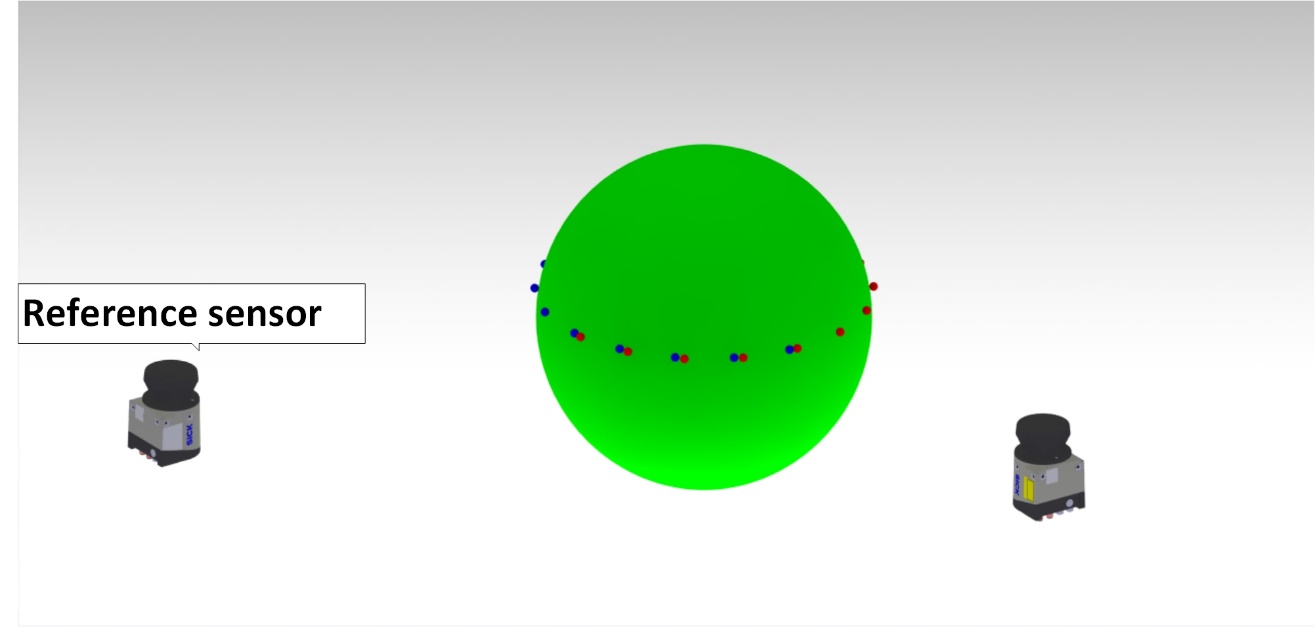 Sensores não calibrados (sensores sobrepostos)
Sensores calibrados
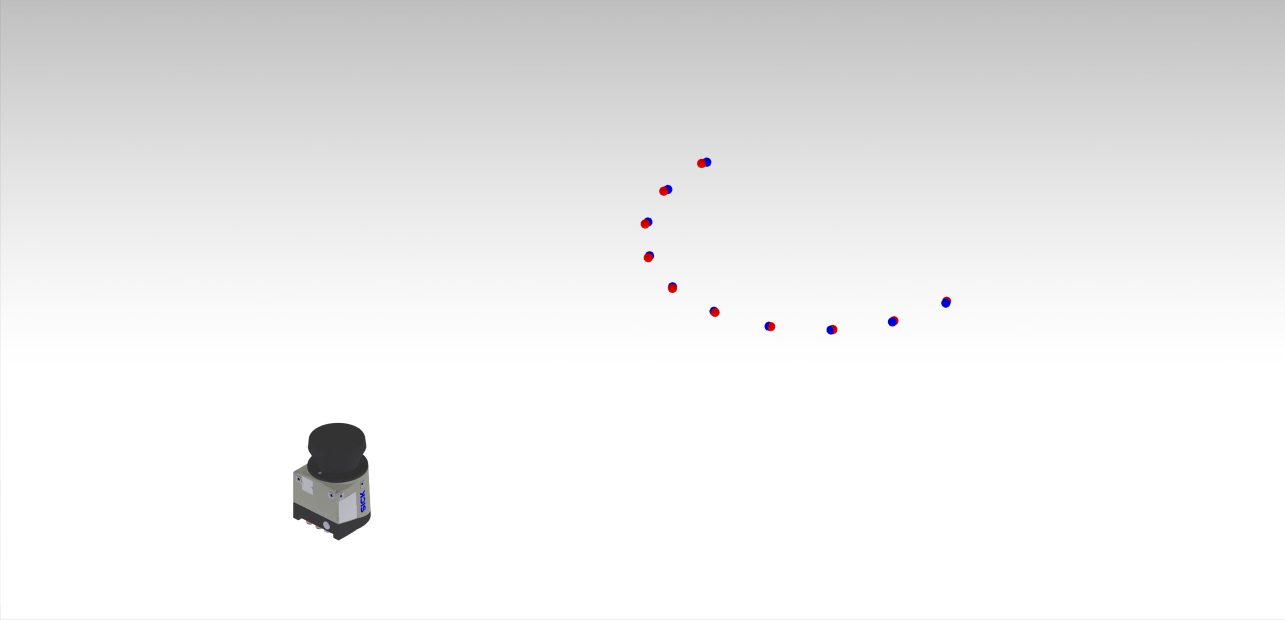 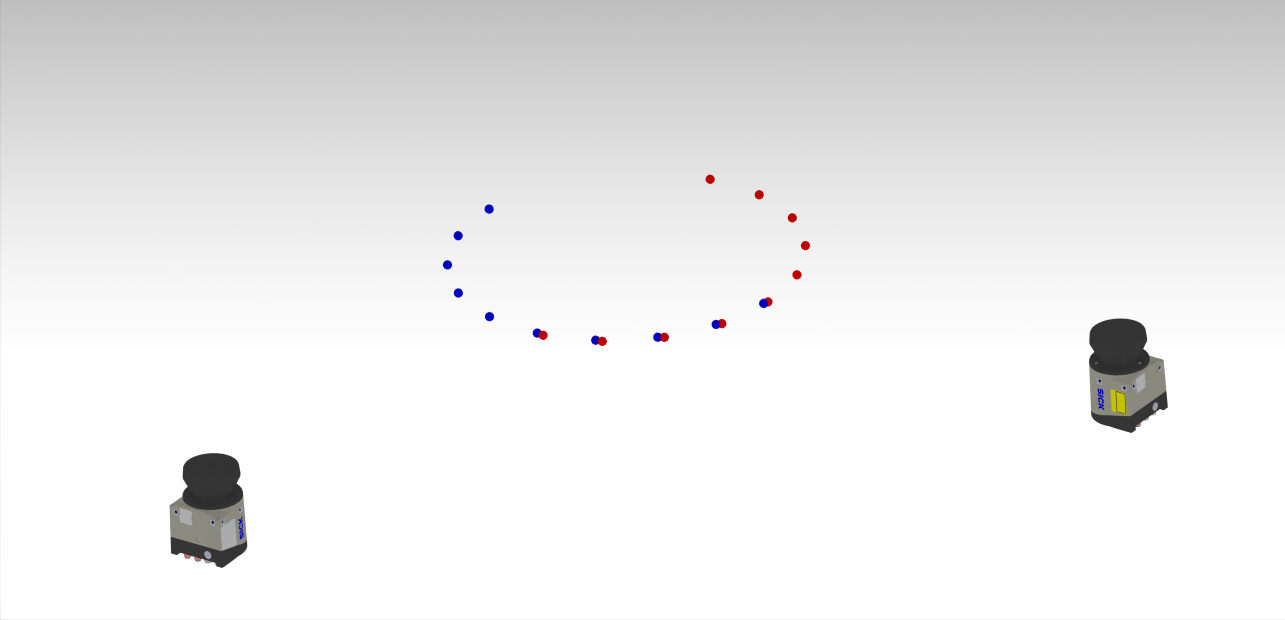 14/12/2015
Calibração automática de múltiplos LIDARs e câmaras usando uma esfera em movimento
6
[Speaker Notes: Before explain the method, we have to understand what is the calibration and what it does
The main goal is to obtain the extrinsic parameters that describes the geometric transformation (rotation and translation) between two coordinate systems.
For example, I have one sensor here and another here, and the calibration gives me the position of one sensor with respect to the other 
If we look to the top figure, we see two sensors measuring the same object from to different positions, and choosing the sensor on your left, we can see the difference of uncalibrated and calibrated sensors on the images below
With calibrated sensors the information of the environment is more complete, which can help on object detection]
Hardware
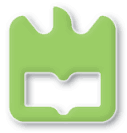 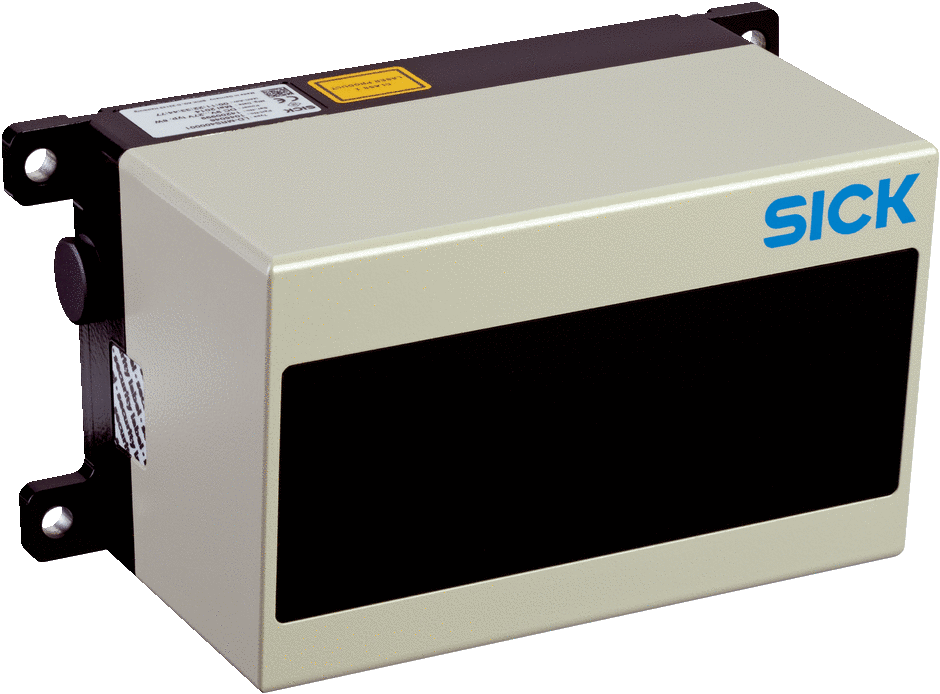 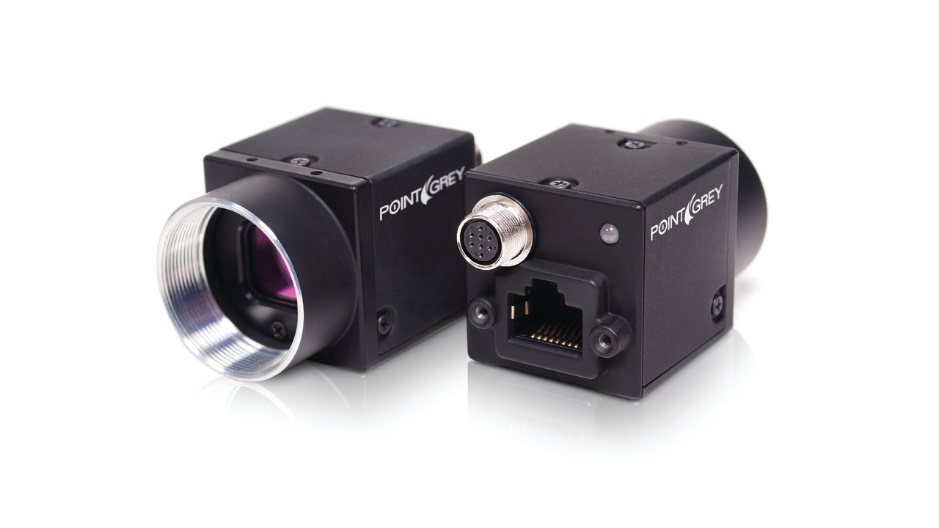 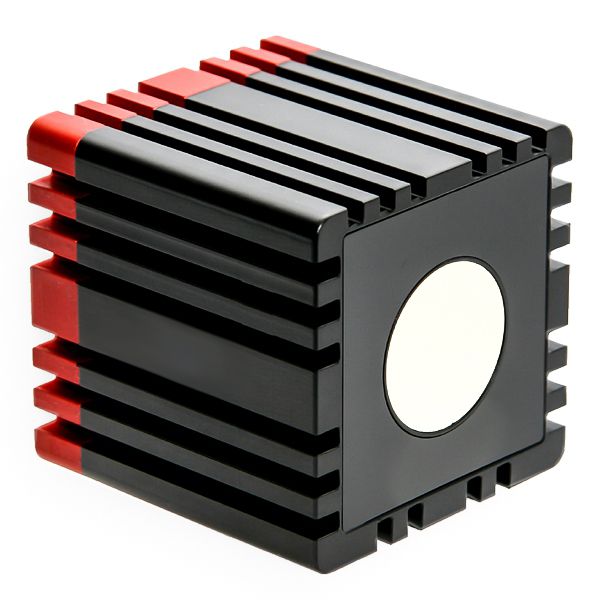 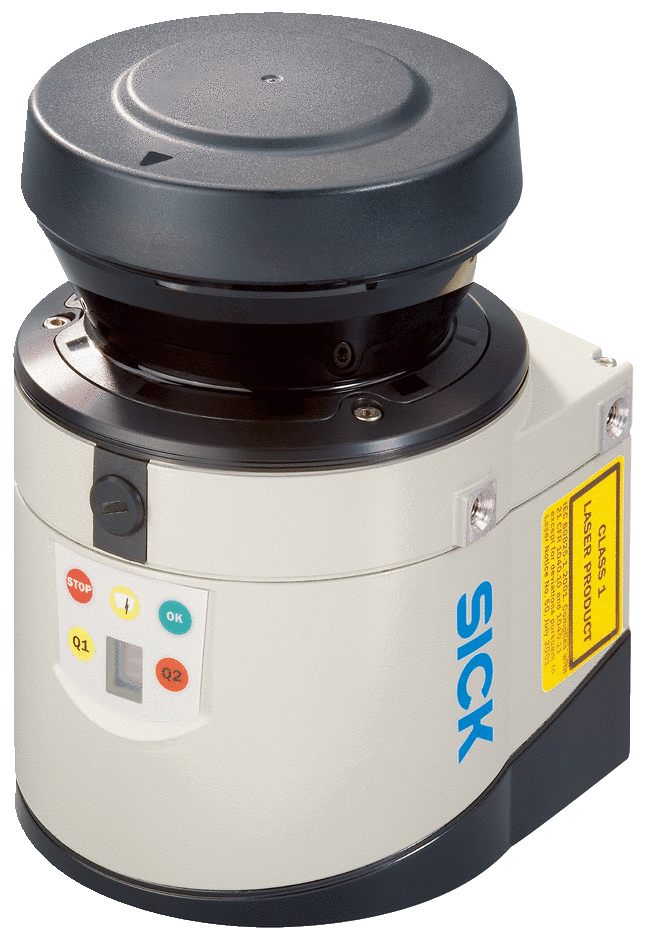 Calibração automática de múltiplos LIDARs e câmaras usando uma esfera em movimento
14/12/2015
7
[Speaker Notes: We used three different sensors on this work
two LIDAR sick lasers and a swissranger
The sick laser on the top is characterized by its long operational working range, about 250 m, and its multi-layer technology, has four layer
The other sick laser, on your right, it’s a planar laser with a range of 50 m and a field of view of 270º
In last, the swissrange… it’s similar to a kinetic, it gives a 3D point cloud
It’s important to refer that the swissrange has no application on ATLASCAR, it’s used because it gives a different type of data to work with. And that makes this work more complete and versatile]
Processo de calibração
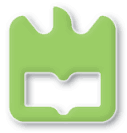 Processo de calibração:
Cada sensor tem de detetar o centro da bola
A bola é colocada em movimento em frente aos sensores permitindo a sua deteção em diferentes posições
Um sensor é escolhido como referência, e os restantes são calibrados em relação a ele
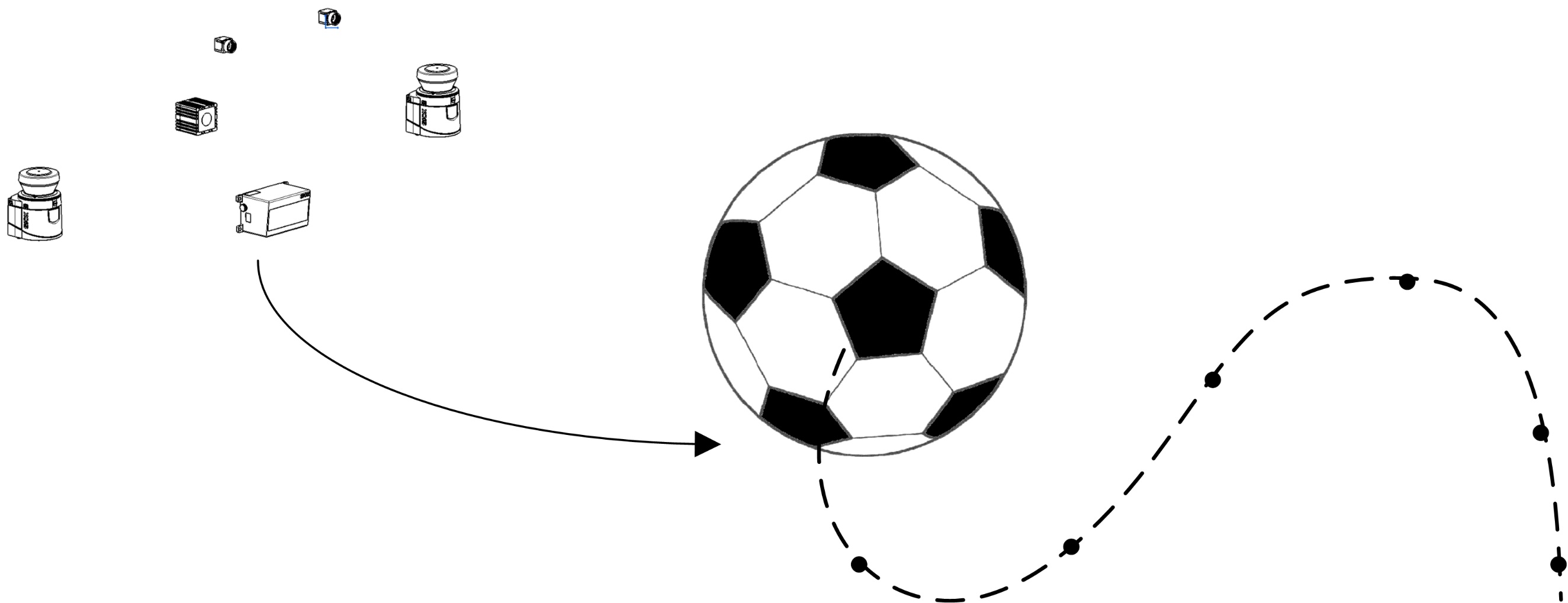 14/12/2015
Calibração automática de múltiplos LIDARs e câmaras usando uma esfera em movimento
8
[Speaker Notes: The majority of the calibration processes has as common approach find correspondences between sensors, differing in the methods that those correspondences are obtained, and then how are used to compute the transformation between sensors
To make clear, correspondences are points that are viewed by all the sensors
We use a ball as target to find those correspondences. So, our approach is divided in three stages:
-first, each sensor has to detect the center of the ball 
-second, the ball is placed in motion in front of the sensors allowing them to detect its center along successive positions, represented by the black points on this image, and creating at the same time a point cloud for each sensor. To consider a new point is required that each new point is separated from the previous point some minimum distance
-and in the last stage, a sensor is chose as reference frame and the remaining are calibrated relatively to it one at a time]
Processo de calibração
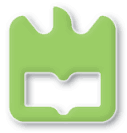 14/12/2015
Calibração automática de múltiplos LIDARs e câmaras usando uma esfera em movimento
9
[Speaker Notes: The majority of the calibration processes has as common approach find correspondences between sensors, differing in the methods that those correspondences are obtained, and then how are used to compute the transformation between sensors
To make clear, correspondences are points that are viewed by all the sensors
We use a ball as target to find those correspondences. So, our approach is divided in three stages:
-first, each sensor has to detect the center of the ball 
-second, the ball is placed in motion in front of the sensors allowing them to detect its center along successive positions, represented by the black points on this image, and creating at the same time a point cloud for each sensor. To consider a new point is required that each new point is separated from the previous point some minimum distance
-and in the last stage, a sensor is chose as reference frame and the remaining are calibrated relatively to it one at a time]
Objeto de calibração
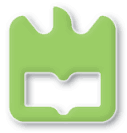 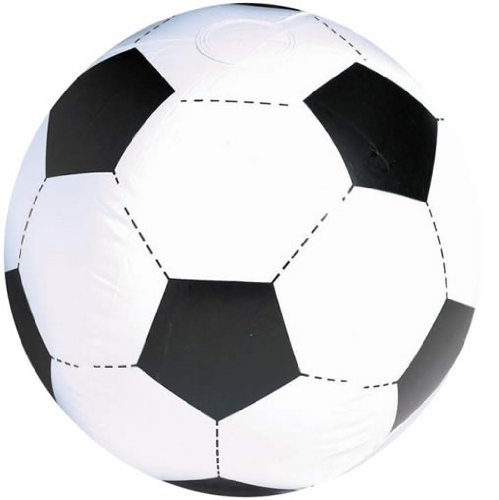 Vantagens:
Todas a secções são círculos
Geometria fácil de detetar
A geometria da bola é sempre a mesma independentemente do ponto de vista

Desvantagens:
Ambiguidade em dados 2D relativamente ao hemisfério da bola
Diâmetro da bola = 107 cm
14/12/2015
Calibração automática de múltiplos LIDARs e câmaras usando uma esfera em movimento
10
[Speaker Notes: The reason to chosen a ball as target instead of, for example a …. It’s because of its geometry]
Deteção da bola
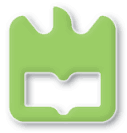 Para a deteção da bola são usadas três diferentes abordagens
Deteção em dados 2D
Deteção em dados 3D
Deteção usando imagem
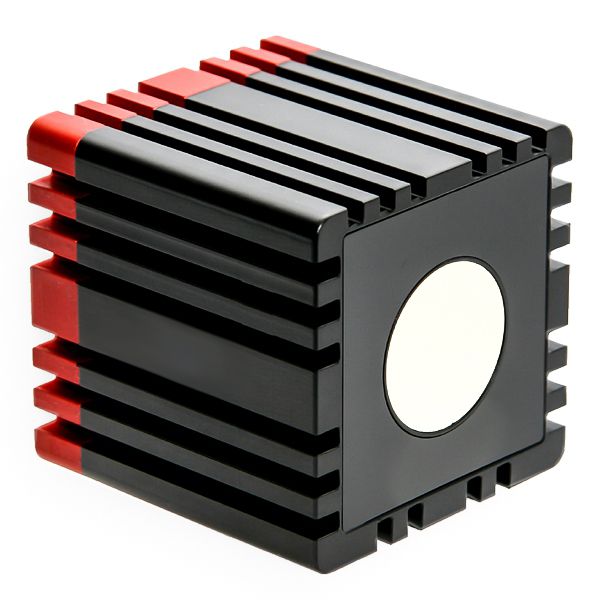 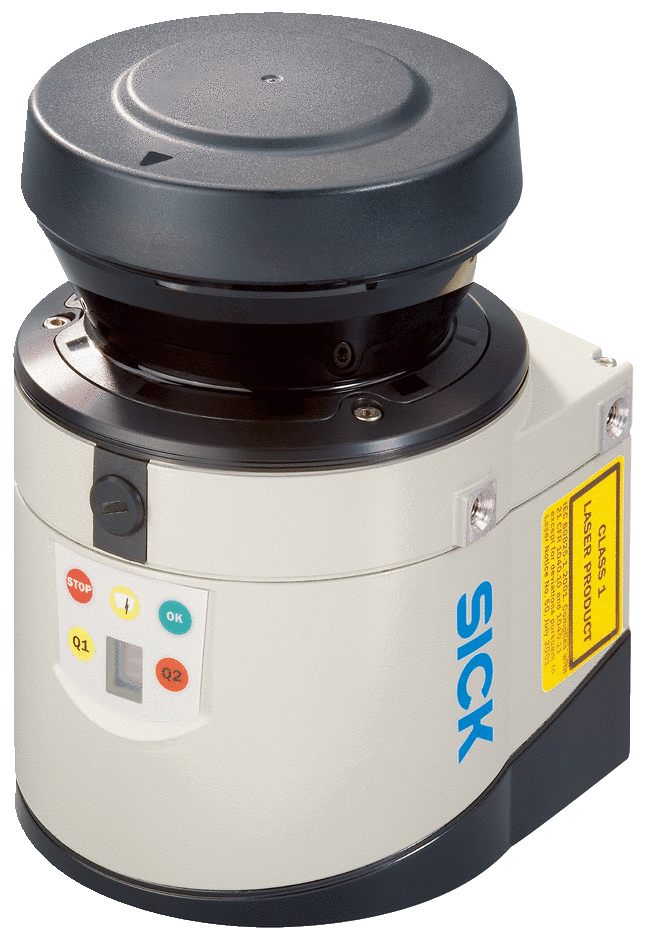 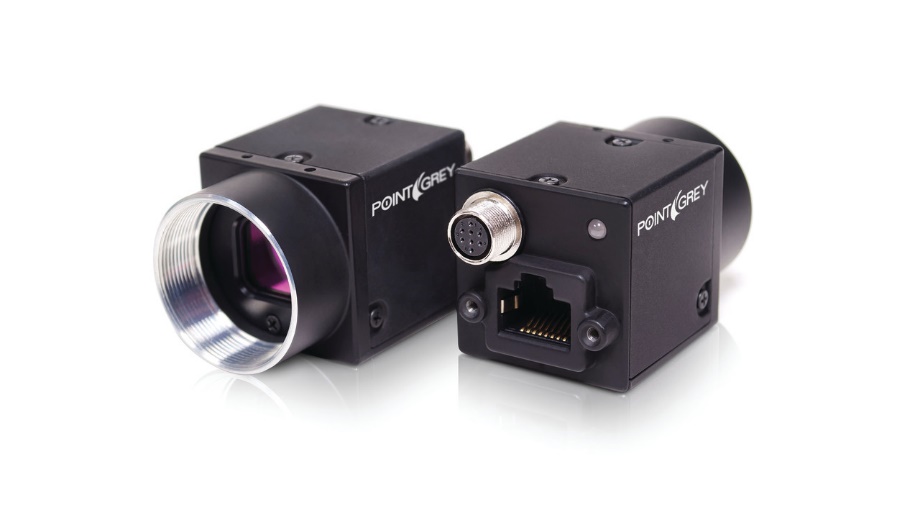 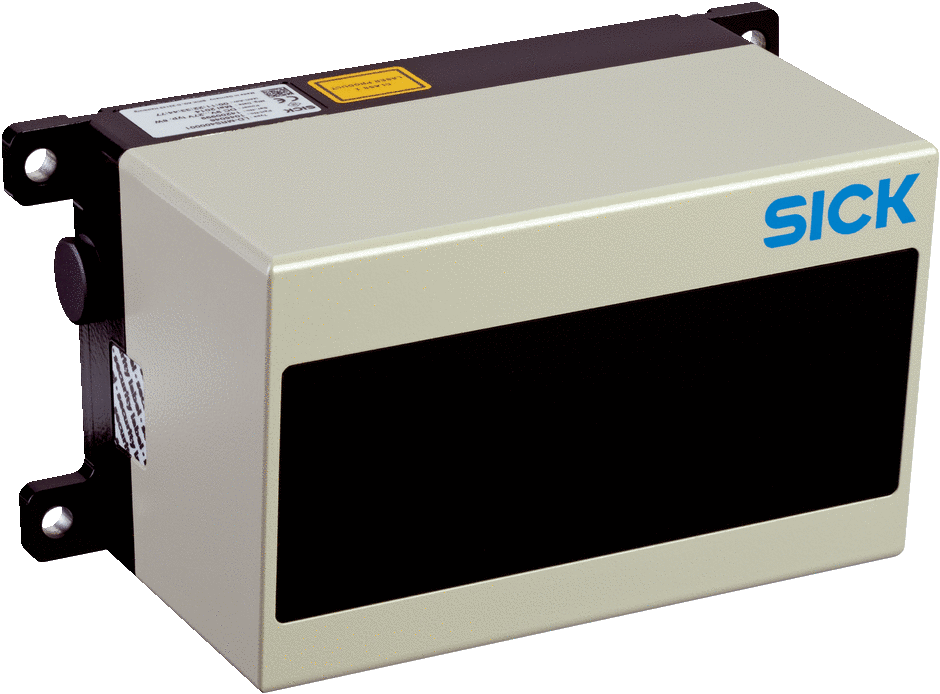 14/12/2015
Calibração automática de múltiplos LIDARs e câmaras usando uma esfera em movimento
11
[Speaker Notes: The reason to chosen a ball as target instead of, for example a …. It’s because of its geometry]
Deteção da bola em dados 2D
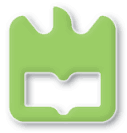 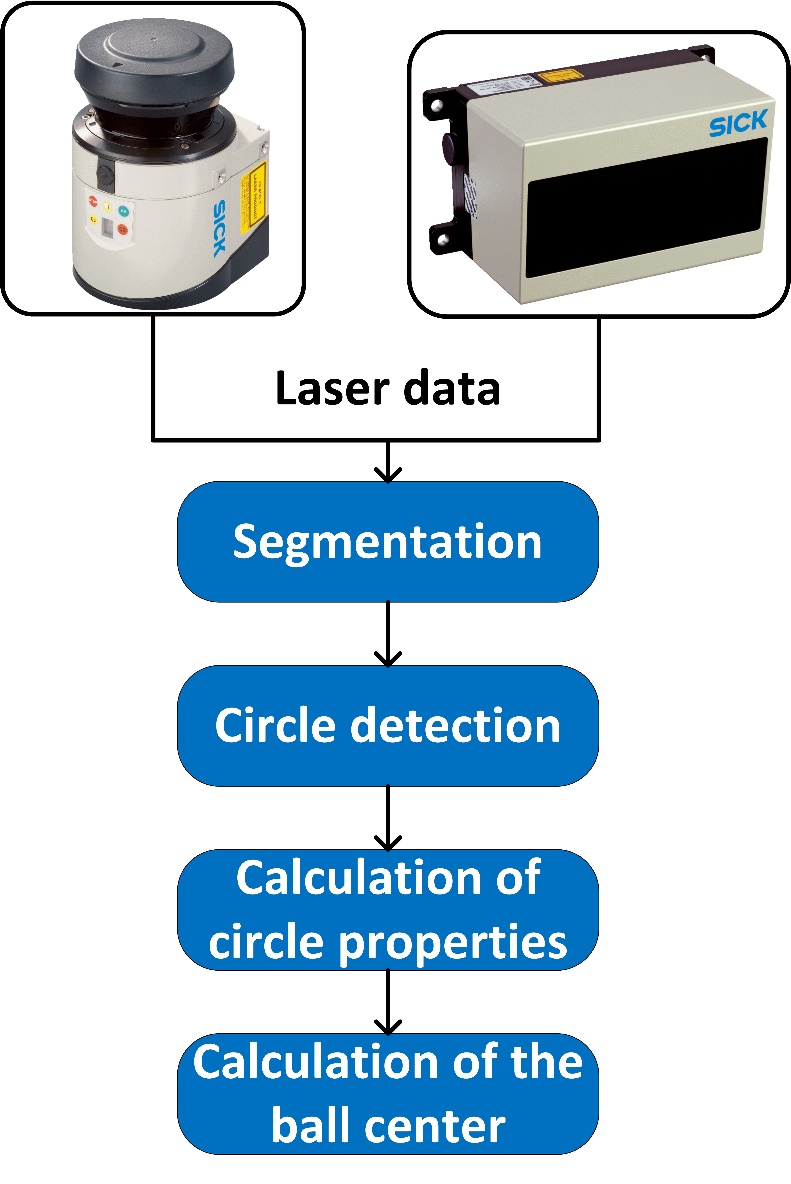 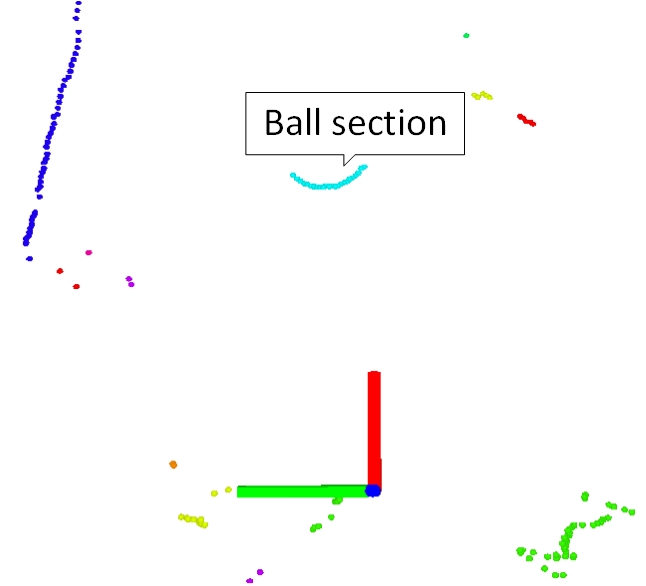 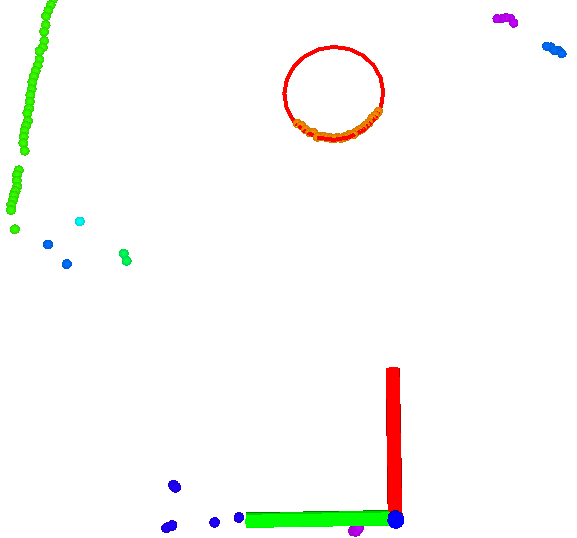 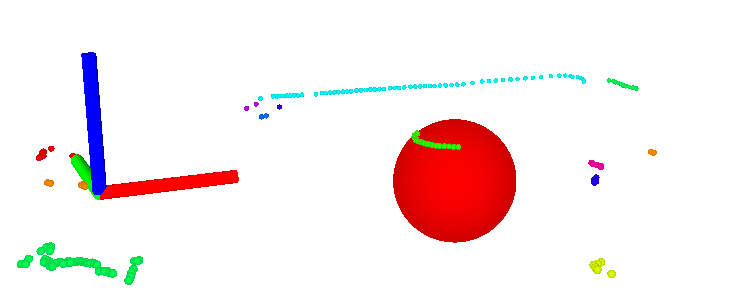 Calibração automática de múltiplos LIDARs e câmaras usando uma esfera em movimento
14/12/2015
12
[Speaker Notes: Now, I will present the process for ball detection on the LIDAR lasers]
Segmentação
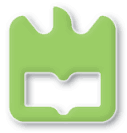 O principal objetivo é dividir a nuvem de pontos em sub-conjuntos de pontos que têm alta probabilidade de pertencer ao mesmo objeto através da deteção de descontinuidades na sequência de dados do laser, que são chamados de “break-points”.
Spatial Nearest Neighbour
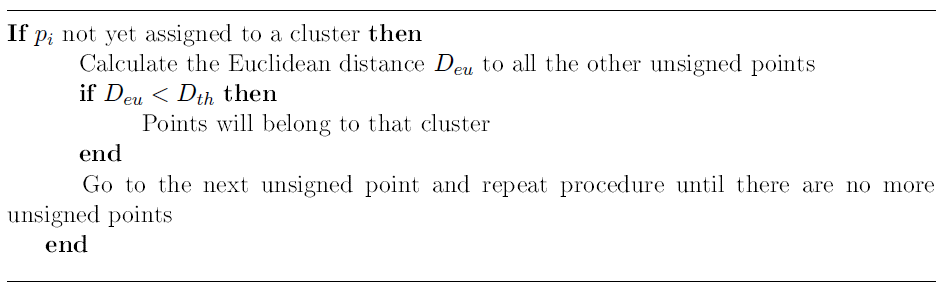 14/12/2015
Calibração automática de múltiplos LIDARs e câmaras usando uma esfera em movimento
13
Segmentação
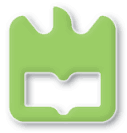 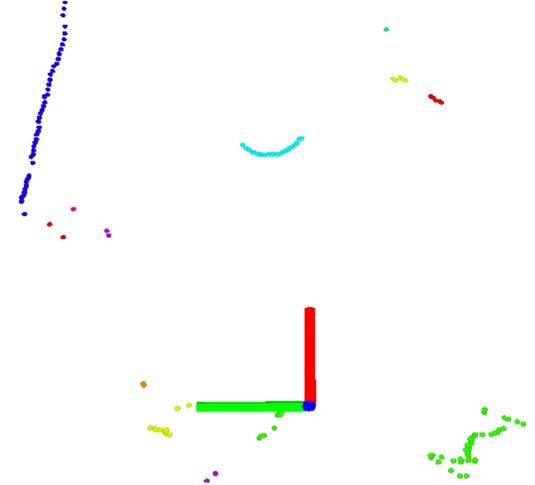 Ball section
14/12/2015
Calibração automática de múltiplos LIDARs e câmaras usando uma esfera em movimento
14
Deteção de círculos
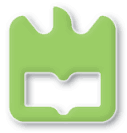 Variação do ângulo interno
Todos os pontos de um arco têm um ângulo congruente (ângulos que têm a mesma amplitude) em relação aos extremos
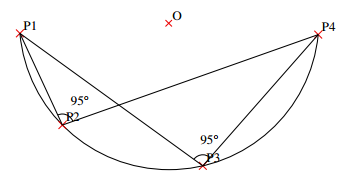 14/12/2015
Calibração automática de múltiplos LIDARs e câmaras usando uma esfera em movimento
15
Deteção de círculos
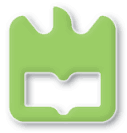 Encontrar uma deteção de um círculo positiva
É requerido um número mínimo de 8 pontos em cada segmento
Deteção positiva de um círculo
Depois de analisar os resultados empiricamente
14/12/2015
16
Calibração automática de múltiplos LIDARs e câmaras usando uma esfera em movimento
[Speaker Notes: That properties of the arcs is used to detect circles in the data]
Cálculo das propriedades do círculo
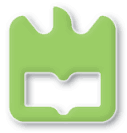 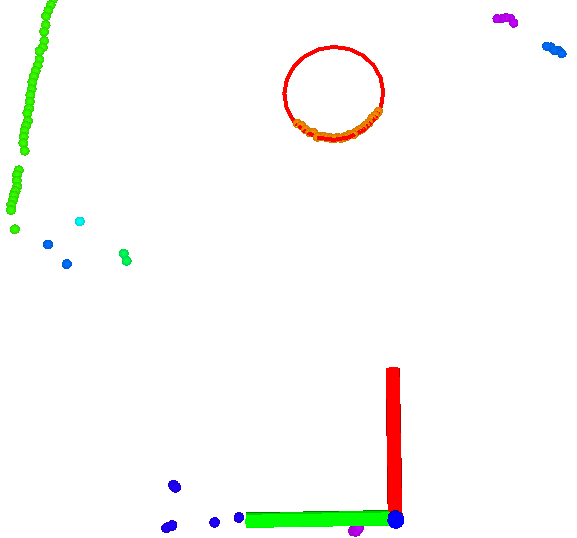 Método utilizado:
Mínimos quadrados
Encontra o círculo que melhor encaixa nos pontos, minimizando a distância média quadrática da curva aos pontos
14/12/2015
Calibração automática de múltiplos LIDARs e câmaras usando uma esfera em movimento
17
[Speaker Notes: Minimize the sum of square errors
on minimizing the mean square distance from the fitting curve to data points
find the circle that “best” (in a least-squares sense) fits the points]
Cálculo do centro da bola
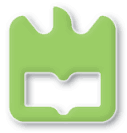 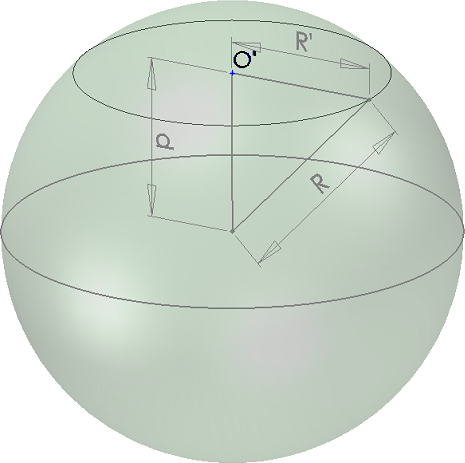 Laser planar
14/12/2015
Calibração automática de múltiplos LIDARs e câmaras usando uma esfera em movimento
18
[Speaker Notes: Relating the radius of the section of the ball detected with radius of the ball, it’s possible to calculate the distance d, from the center of the circle to the center of the ball. That is obtained the z coordinate of the center of the ball. The x and y coordinate are the center of the circle
For the multi-layer the process is similar, but to make easier the calculation first each layer is rotated to the XY plane, then is computed the z coordinate for each layer. After that the calculated center of the ball in each layer is rotated back to the original plane, and a mean is done with all the centers]
Cálculo do centro da bola
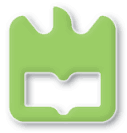 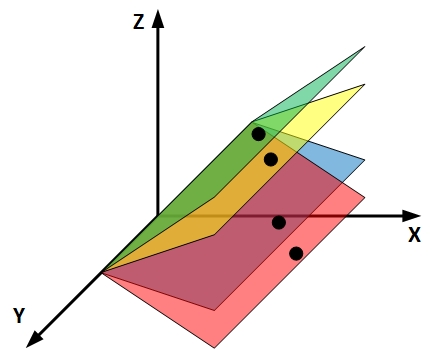 Laser multi-feixe
Rodar o centro do círculo de cada scan (n) para o plano XY
14/12/2015
Calibração automática de múltiplos LIDARs e câmaras usando uma esfera em movimento
19
[Speaker Notes: Relating the radius of the section of the ball detected with radius of the ball, it’s possible to calculate the distance d, from the center of the circle to the center of the ball. That is obtained the z coordinate of the center of the ball. The x and y coordinate are the center of the circle
For the multi-layer the process is similar, but to make easier the calculation first each layer is rotated to the XY plane, then is computed the z coordinate for each layer. After that the calculated center of the ball in each layer is rotated back to the original plane, and a mean is done with all the centers]
Cálculo do centro da bola
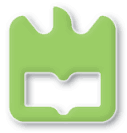 Sick LMS151
Sick LD-MRS
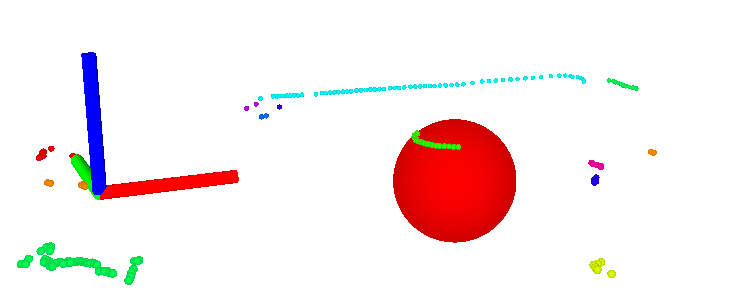 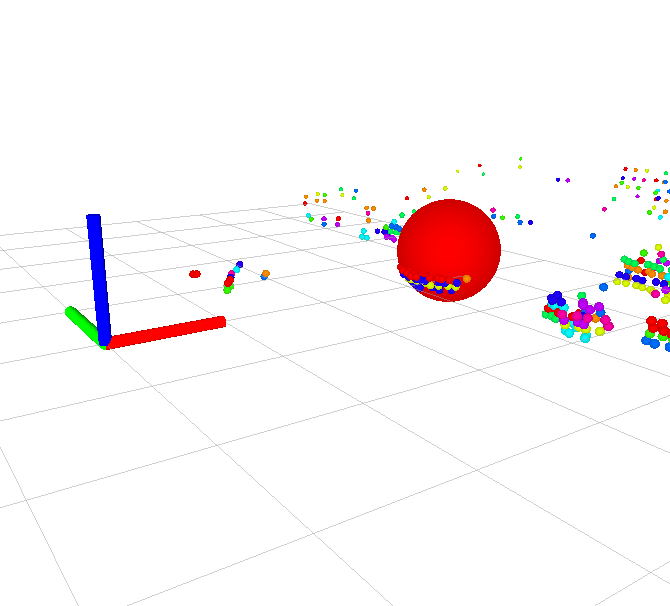 Calibração automática de múltiplos LIDARs e câmaras usando uma esfera em movimento
14/12/2015
20
Deteção da bola em dados 3D
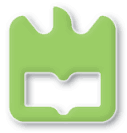 Deteção da bola no SwissRanger
Método utilizado:
Random Sample Consensus (RANSAC)
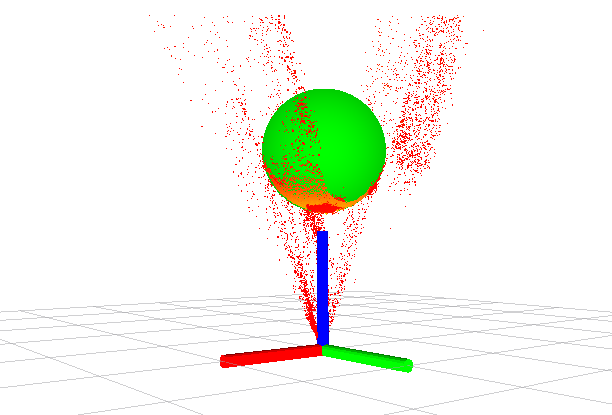 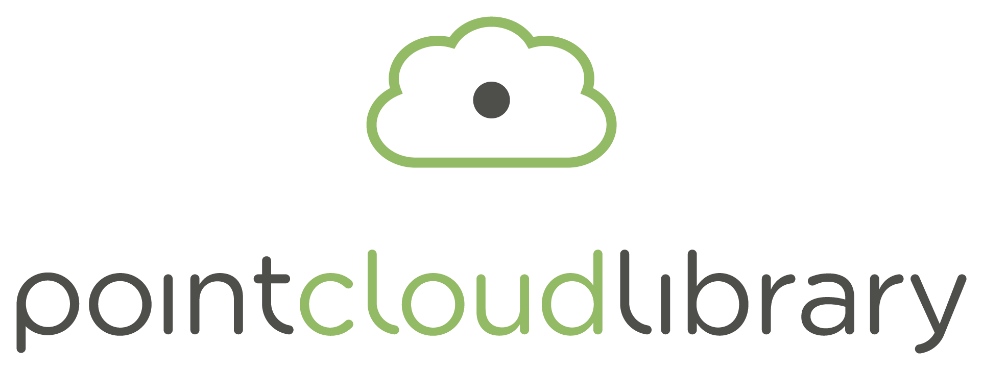 14/12/2015
Calibração automática de múltiplos LIDARs e câmaras usando uma esfera em movimento
21
[Speaker Notes: Sample consensos model
is an iterative method used to estimate parameters of a mathematical model from a set of data containing outliers.]
Deteção da bola com as câmaras
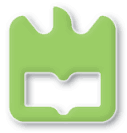 Primeira abordagem:
Hough Circle
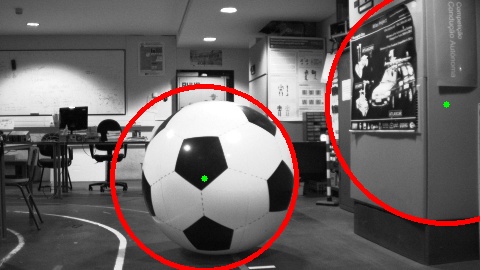 14/12/2015
Calibração automática de múltiplos LIDARs e câmaras usando uma esfera em movimento
22
[Speaker Notes: Sample consensos model
is an iterative method used to estimate parameters of a mathematical model from a set of data containing outliers.]
Deteção da bola com as câmaras
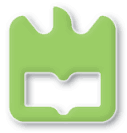 Etapas para a deteção da bola
Abordagem usada:
Utilizar as câmaras como um sistema estéreo
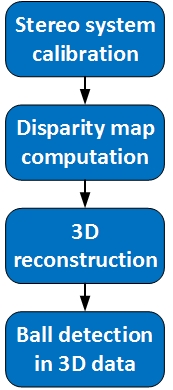 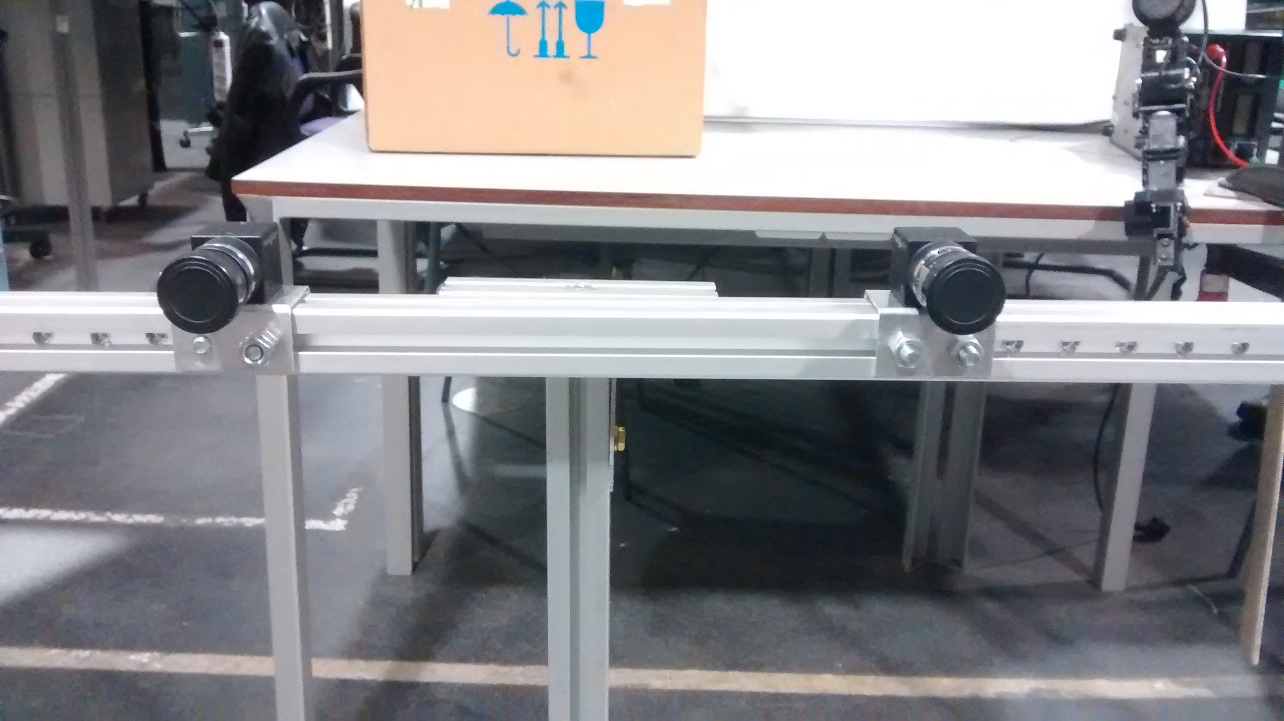 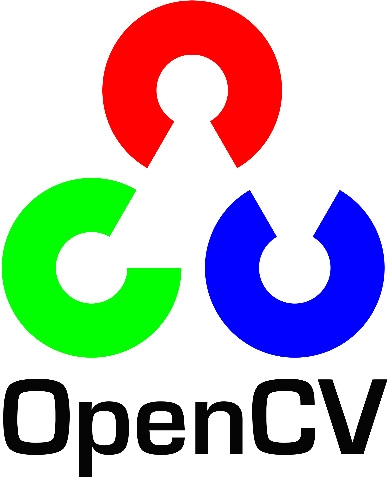 14/12/2015
Calibração automática de múltiplos LIDARs e câmaras usando uma esfera em movimento
23
[Speaker Notes: Sample consensos model
is an iterative method used to estimate parameters of a mathematical model from a set of data containing outliers.]
Deteção da bola com as câmaras
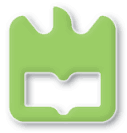 Processo de calibração
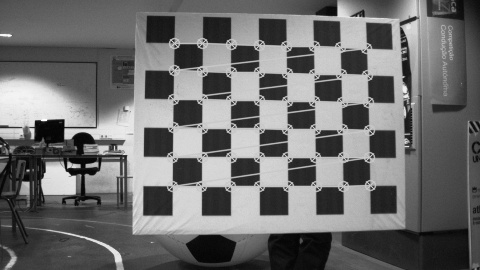 Parâmetros intrínsecos

Distorção

Translação e rotação de uma câmara em relação à outra
14/12/2015
Calibração automática de múltiplos LIDARs e câmaras usando uma esfera em movimento
24
[Speaker Notes: Sample consensos model
is an iterative method used to estimate parameters of a mathematical model from a set of data containing outliers.]
Deteção da bola com as câmaras
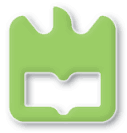 Mapa de disparidade
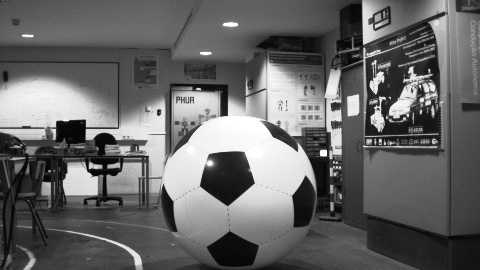 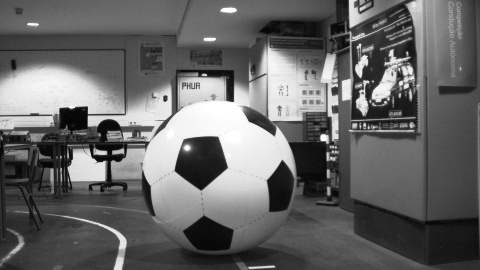 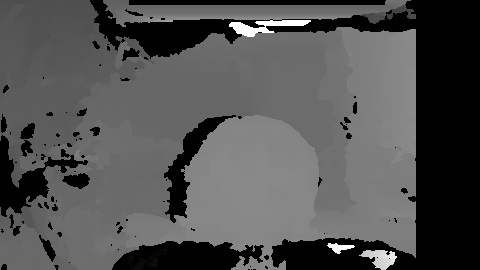 Calibração automática de múltiplos LIDARs e câmaras usando uma esfera em movimento
14/12/2015
25
[Speaker Notes: Sample consensos model
is an iterative method used to estimate parameters of a mathematical model from a set of data containing outliers.]
Deteção da bola com as câmaras
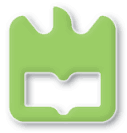 Reconstrução 3D
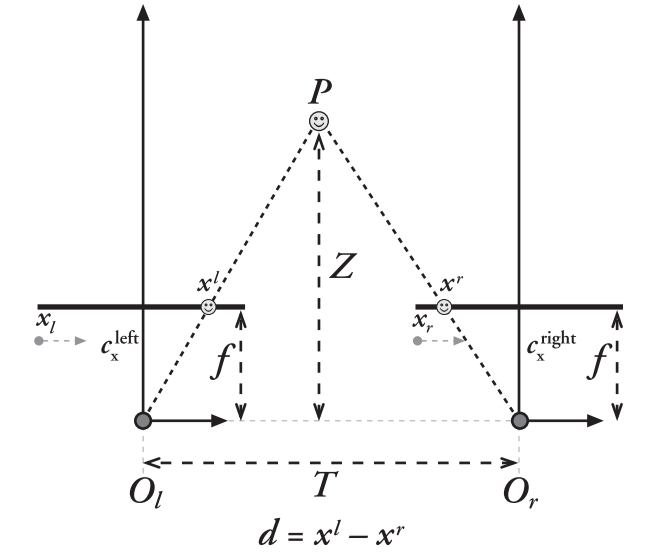 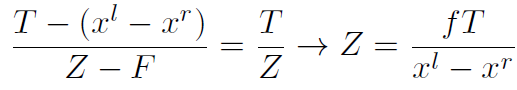 14/12/2015
Calibração automática de múltiplos LIDARs e câmaras usando uma esfera em movimento
26
[Speaker Notes: Sample consensos model
is an iterative method used to estimate parameters of a mathematical model from a set of data containing outliers.]
Deteção da bola com as câmaras
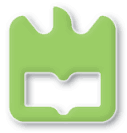 Reconstrução 3D e deteção da bola
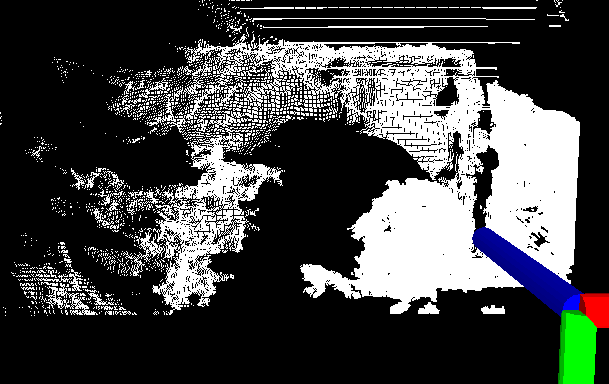 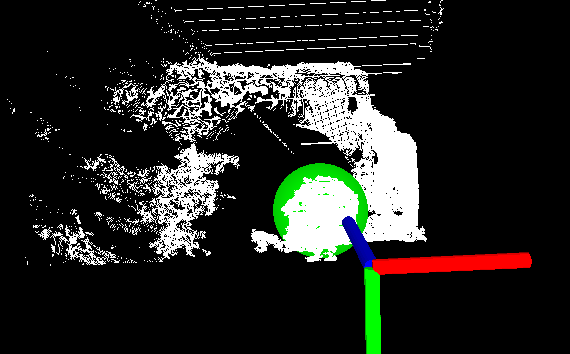 14/12/2015
Calibração automática de múltiplos LIDARs e câmaras usando uma esfera em movimento
27
[Speaker Notes: Sample consensos model
is an iterative method used to estimate parameters of a mathematical model from a set of data containing outliers.]
Arquitetura
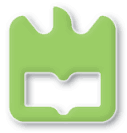 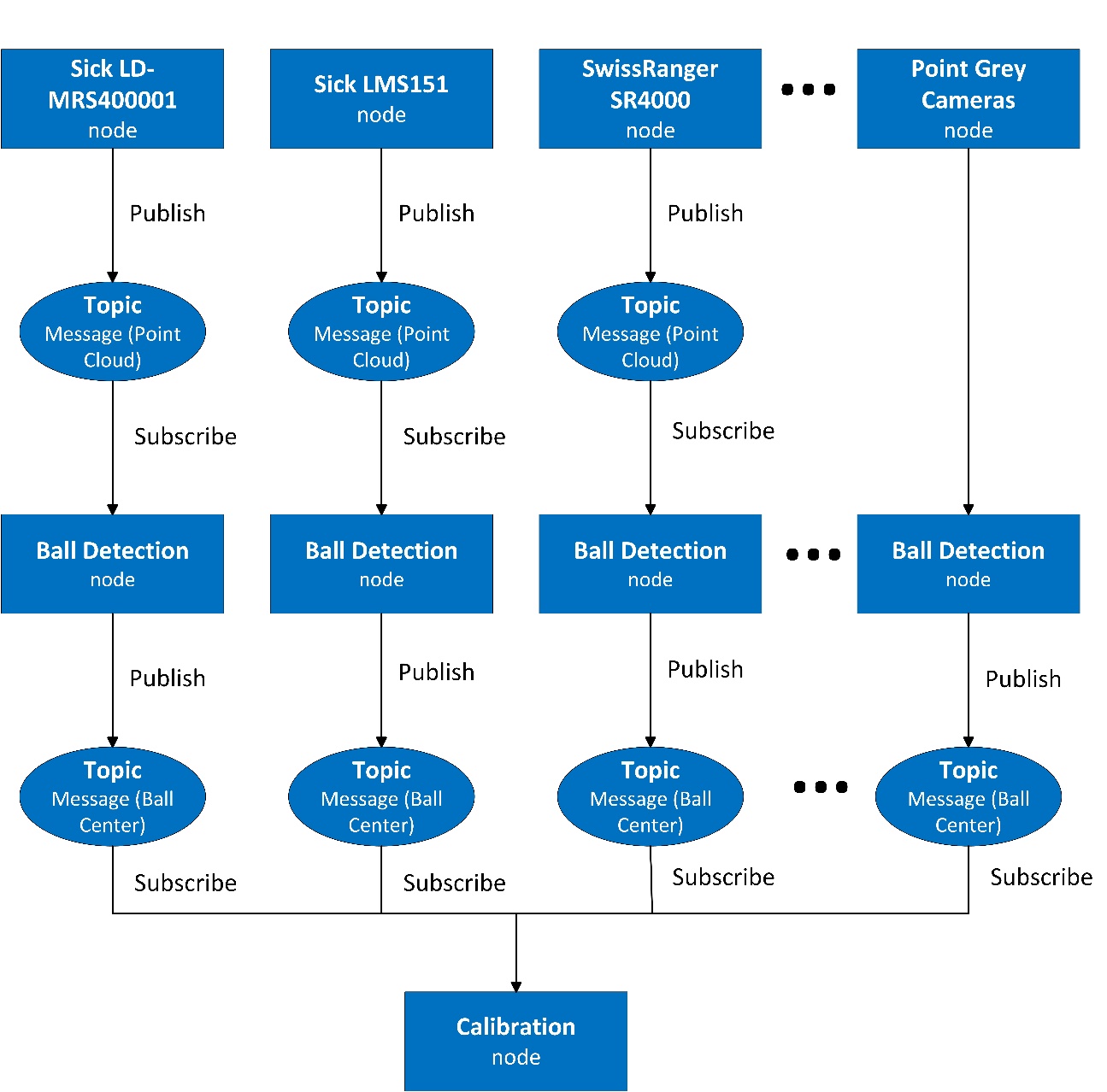 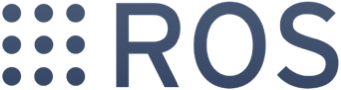 Implementação: 
C++ na plataforma ROS
14/12/2015
Calibração automática de múltiplos LIDARs e câmaras usando uma esfera em movimento
28
Calibração
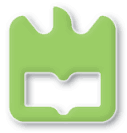 Implementação disponível na PCL
Uma variante do algoritmo Iterative Closest Point (ICP)
Usa Singular Value Decomposition (SVD) para estimar a translação e rotação 3D entre pares de nuvens de pontos
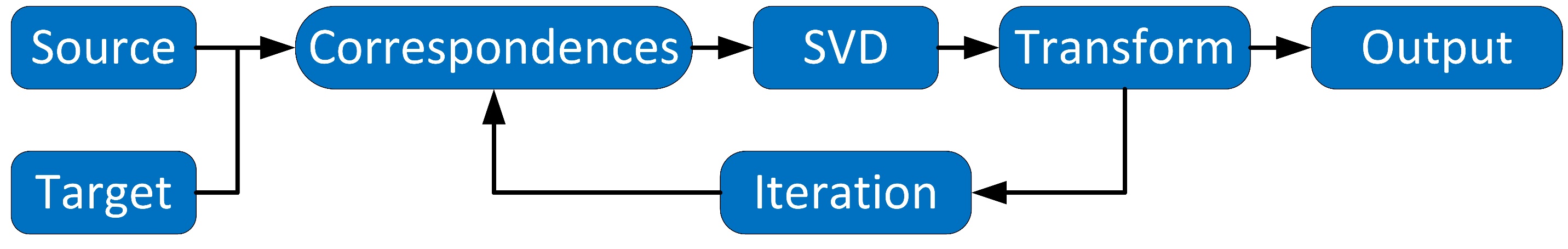 14/12/2015
Calibração automática de múltiplos LIDARs e câmaras usando uma esfera em movimento
29
Resultados
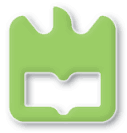 Testes realizados:
Avaliar a consistência da deteção da bola nos sensores
Avaliar a consistência da estimação da transformação 3D dependendo no número de pontos usados
Validação do método
14/12/2015
Calibração automática de múltiplos LIDARs e câmaras usando uma esfera em movimento
30
Consistência na deteção da bola
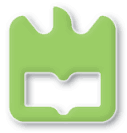 Desvio padrão na deteção da bola a diferentes distâncias
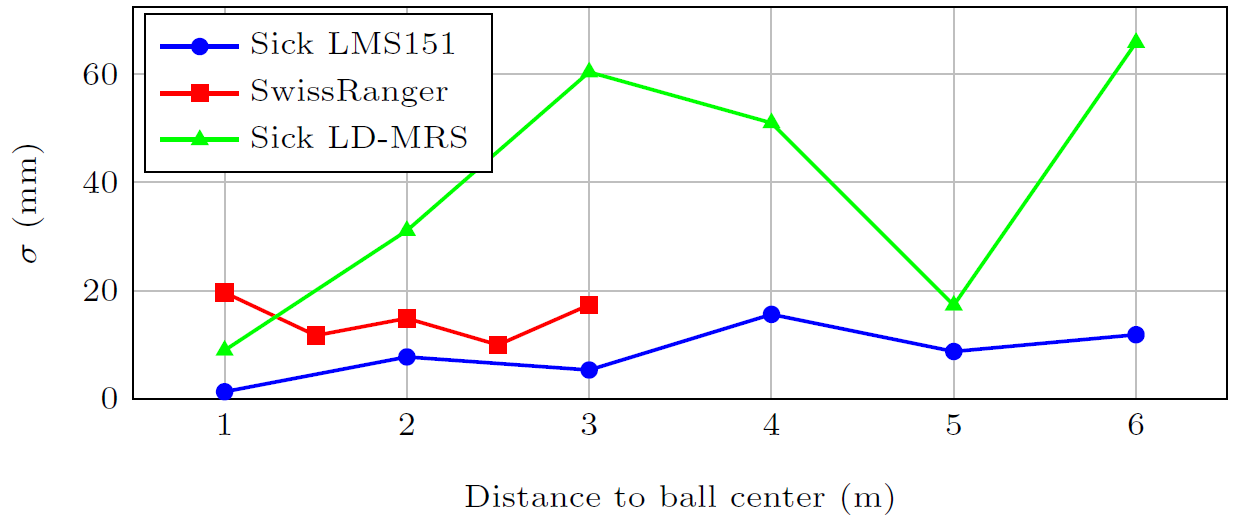 14/12/2015
Calibração automática de múltiplos LIDARs e câmaras usando uma esfera em movimento
31
[Speaker Notes: On this first test, the ball was placed statically in front of each sensor at several distances, and for each distance a sample of 500 measures of the center of the ball were taken. Then for those samples a standard deviation of the distance was calculated
In the case of the swissranger, the ball was placed until a distance of 3 m because of its small ranger, for distances bigger then 3 m the detection of the ball does not enough density of points
The bigger oscilation on the multy-layer laser, green line, its because of its associated error of +/- 10 cm. And for the remaining sensors we can verify that the distance does not influence much the detection of the ball, and the process seems no to included more error than the error associated to each sensor]
Consistência na estimação da transformação 3D
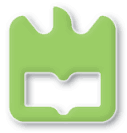 Desvio padrão da translação entre pares de sensores
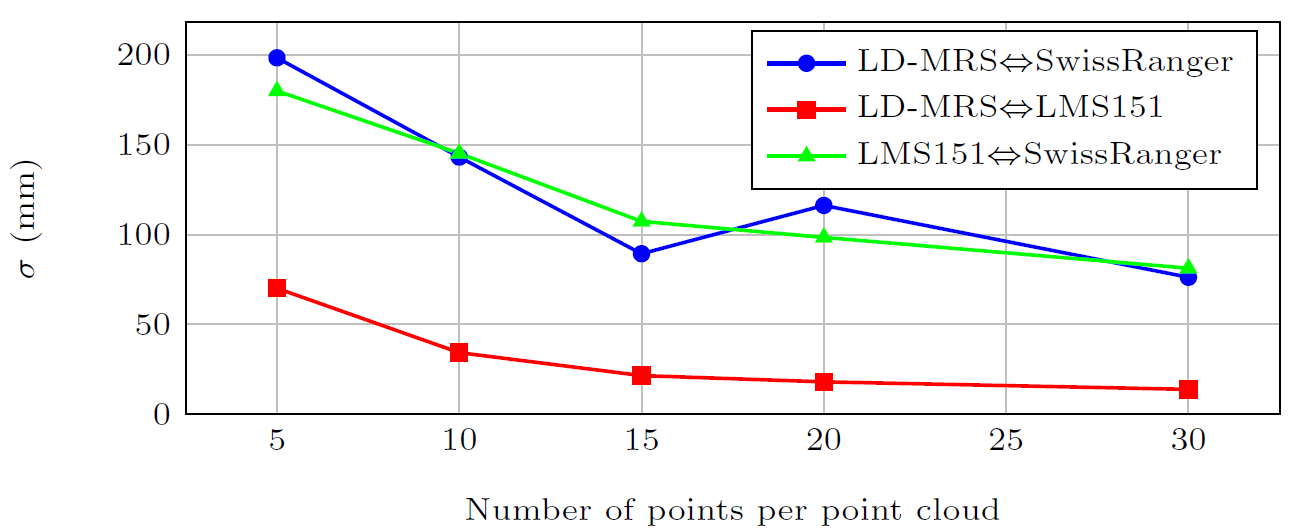 14/12/2015
Calibração automática de múltiplos LIDARs e câmaras usando uma esfera em movimento
32
[Speaker Notes: On the conistency of the 3D transformation estimation, several sizes of the point clouds were used, and for each different size 20 calibration were done.
This graphic shows the standard deviation of the translation between pairs of sensors
For the translation it’s concluded that from 15 point per cloud the standard deviation presents little variation]
Consistência na estimação da transformação 3D
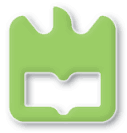 Desvio padrão dos ângulos Euler
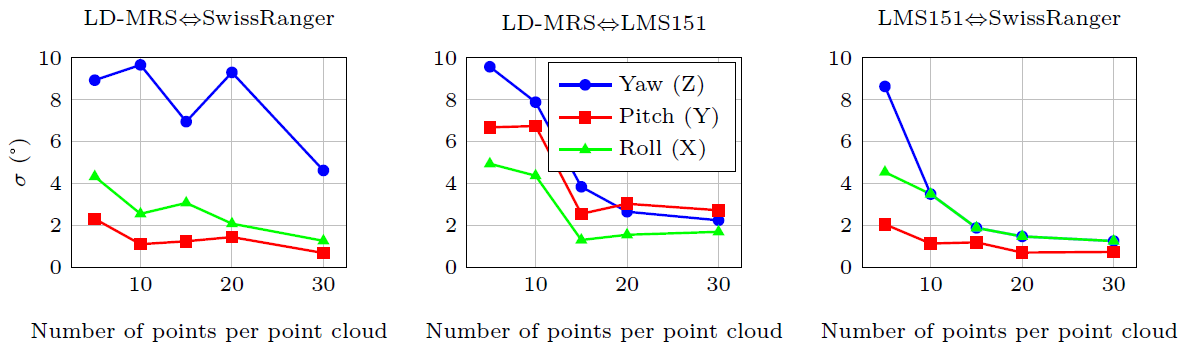 14/12/2015
Calibração automática de múltiplos LIDARs e câmaras usando uma esfera em movimento
33
[Speaker Notes: The procedure for the Euler angles is the same used for the translation
And the result is similar, from 15 point per cloud the standard deviation presents little variation]
Resultado da calibração
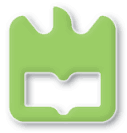 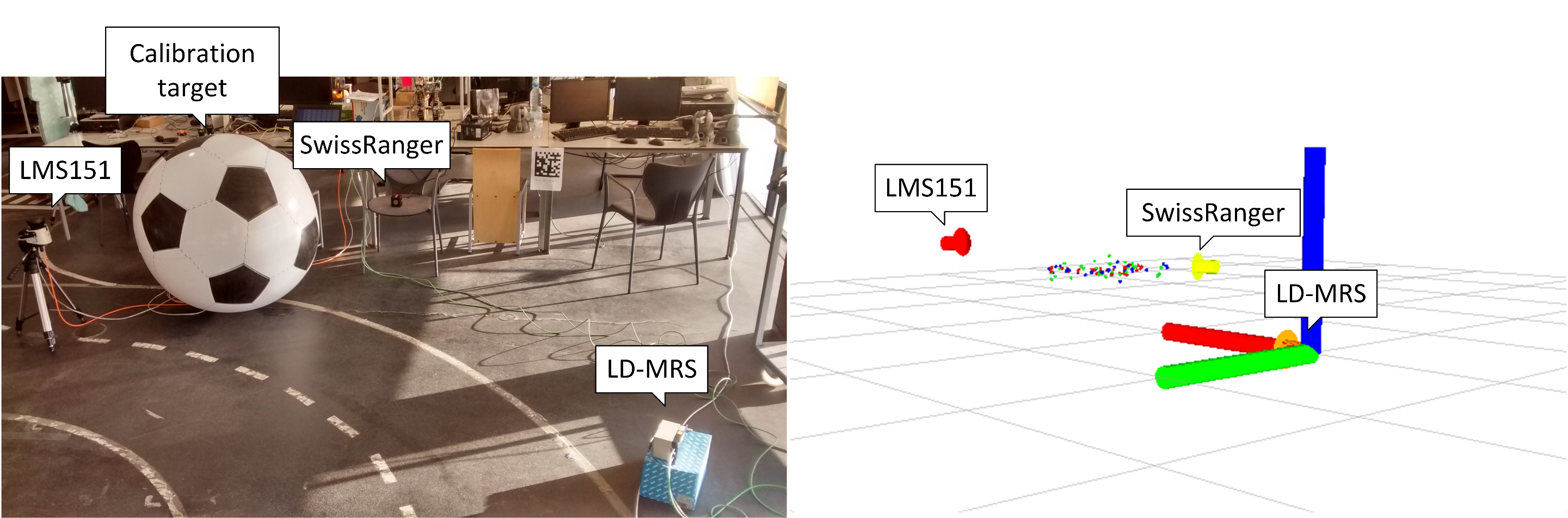 14/12/2015
Calibração automática de múltiplos LIDARs e câmaras usando uma esfera em movimento
34
Validação do método
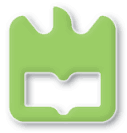 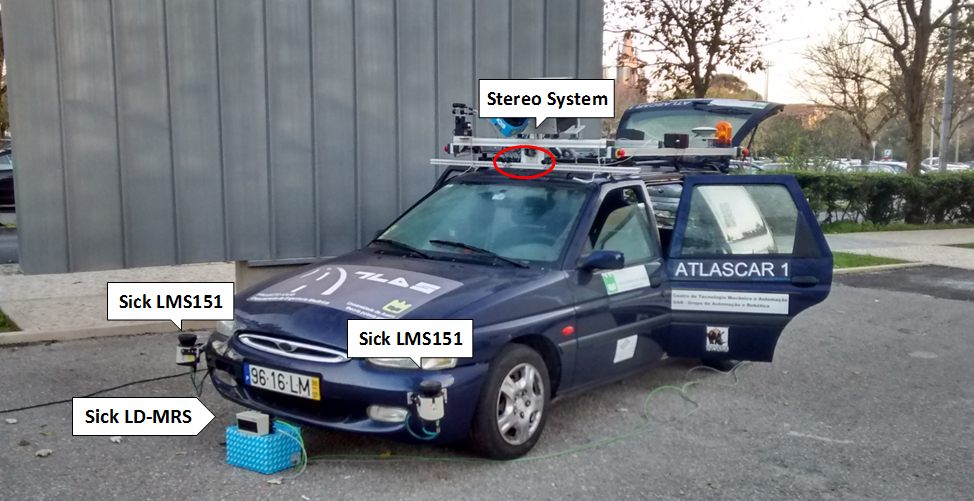 Testes realizados no ATLASCAR

Sensor com maior precisão na deteção da bola é usado como referência (Sick LMS151)

A nuvem de pontos adquirida pelo sensor de referência é usada como “ground-truth”
14/12/2015
Calibração automática de múltiplos LIDARs e câmaras usando uma esfera em movimento
35
[Speaker Notes: The procedure for the Euler angles is the same used for the translation
And the result is similar, from 15 point per cloud the standard deviation presents little variation]
Validação do método
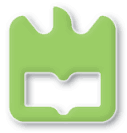 Foram realizado dois testes diferentes:
Aquisição de pontos seguindo um padrão
	- Avaliar o impacto da dispersão dos pontos na 	calibração
Aquisição de pontos aleatórios
	- Avaliar a qualidade da calibração em uso 	normal
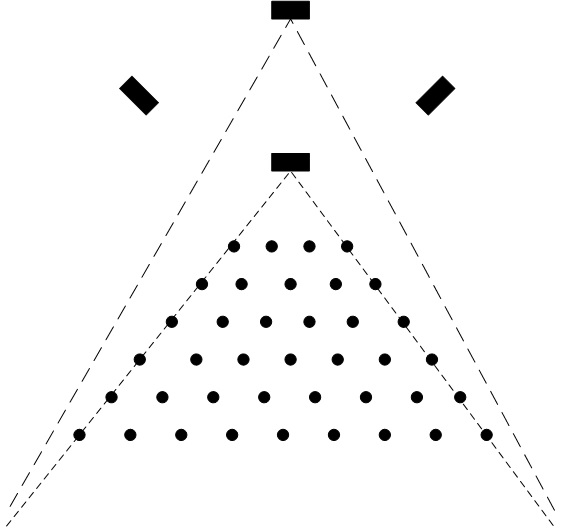 14/12/2015
Calibração automática de múltiplos LIDARs e câmaras usando uma esfera em movimento
36
[Speaker Notes: The procedure for the Euler angles is the same used for the translation
And the result is similar, from 15 point per cloud the standard deviation presents little variation]
Validação do método usando um padrão
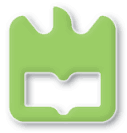 Aquisição do padrão
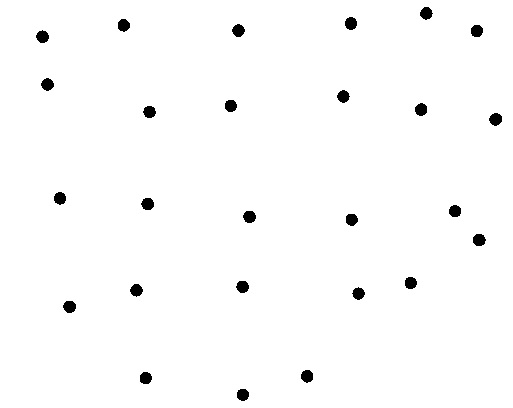 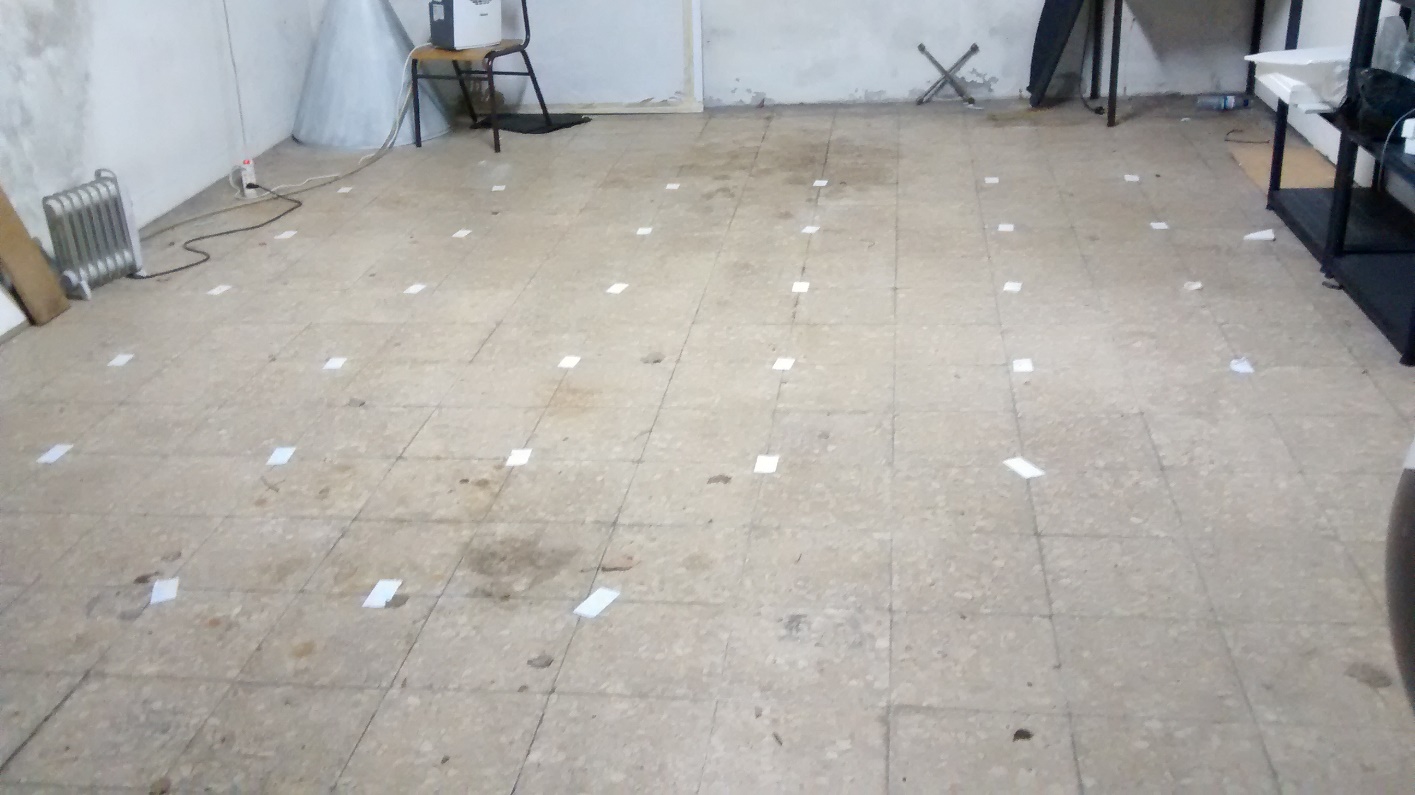 Calibração automática de múltiplos LIDARs e câmaras usando uma esfera em movimento
14/12/2015
37
[Speaker Notes: The procedure for the Euler angles is the same used for the translation
And the result is similar, from 15 point per cloud the standard deviation presents little variation]
Validação do método usando um padrão
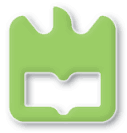 Seleção de dois sub-conjuntos de pontos
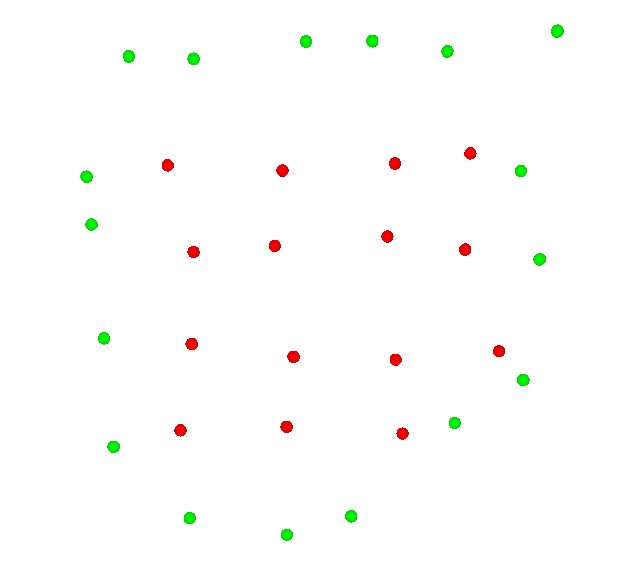 Pontos a verde – Pontos exteriores
Pontos a vermelho – Pontos interiores
14/12/2015
Calibração automática de múltiplos LIDARs e câmaras usando uma esfera em movimento
38
[Speaker Notes: The procedure for the Euler angles is the same used for the translation
And the result is similar, from 15 point per cloud the standard deviation presents little variation]
Validação do método usando um padrão
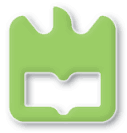 Seleção de dois grupos de pontos
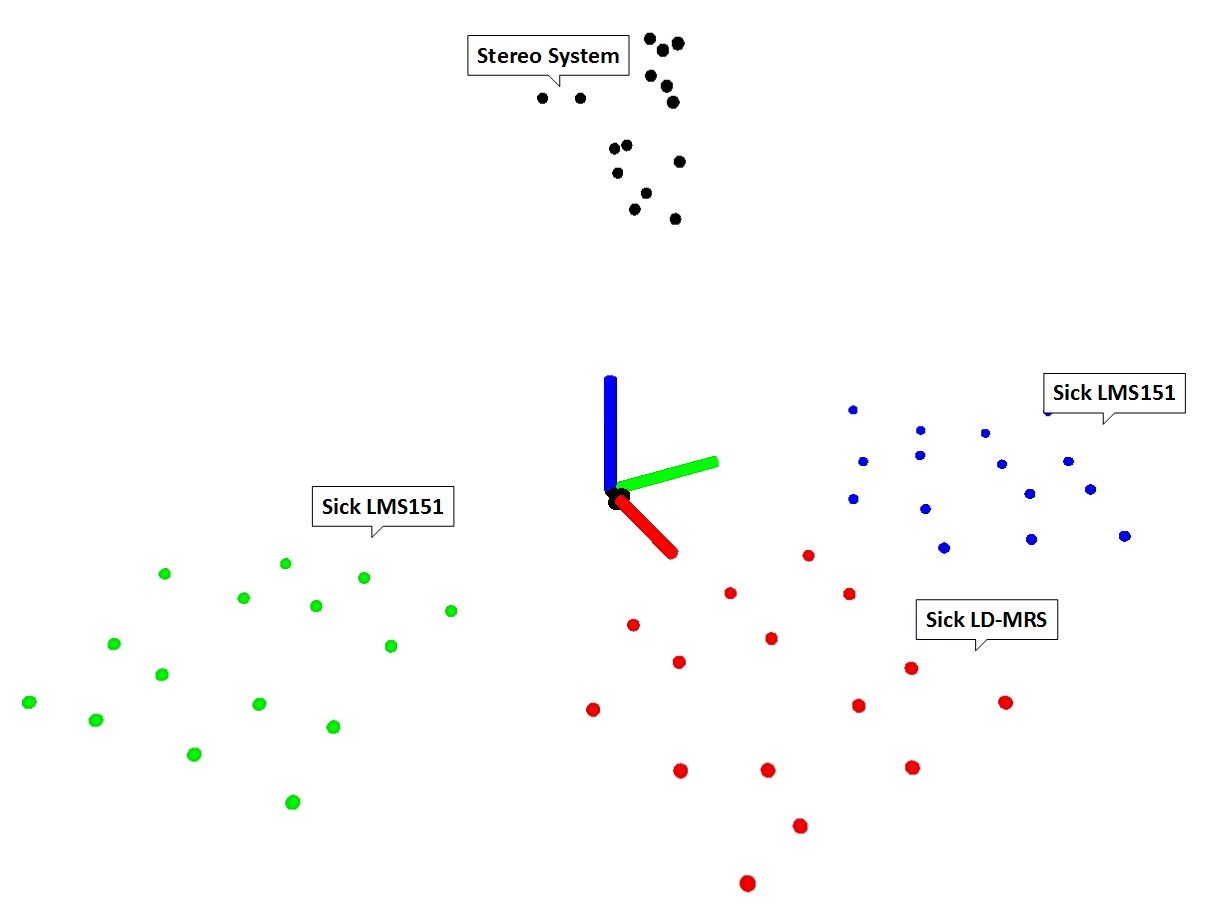 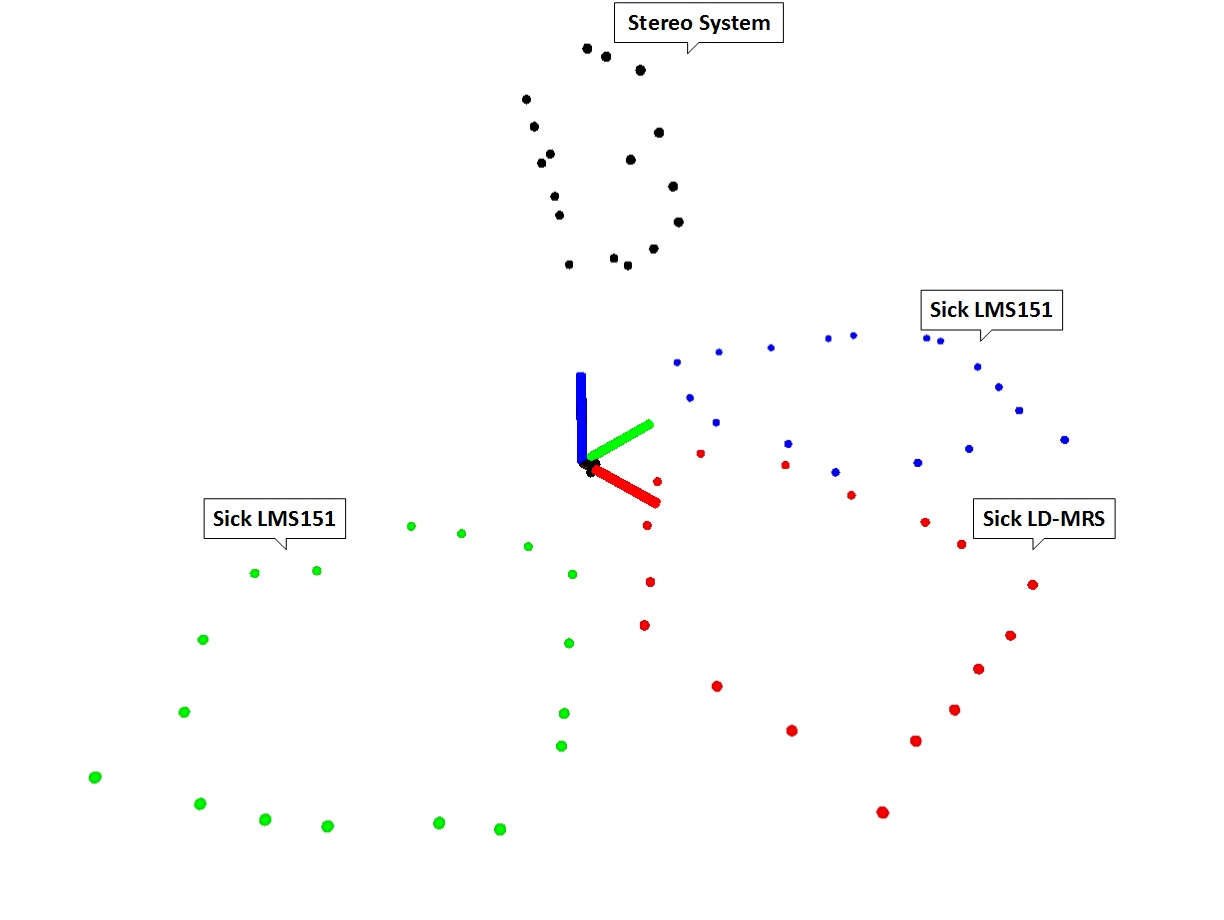 14/12/2015
Calibração automática de múltiplos LIDARs e câmaras usando uma esfera em movimento
39
[Speaker Notes: The procedure for the Euler angles is the same used for the translation
And the result is similar, from 15 point per cloud the standard deviation presents little variation]
Validação do método usando um padrão
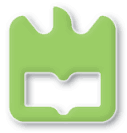 Fitting das nuvem de pontos
Sick LMS – Sick LMS
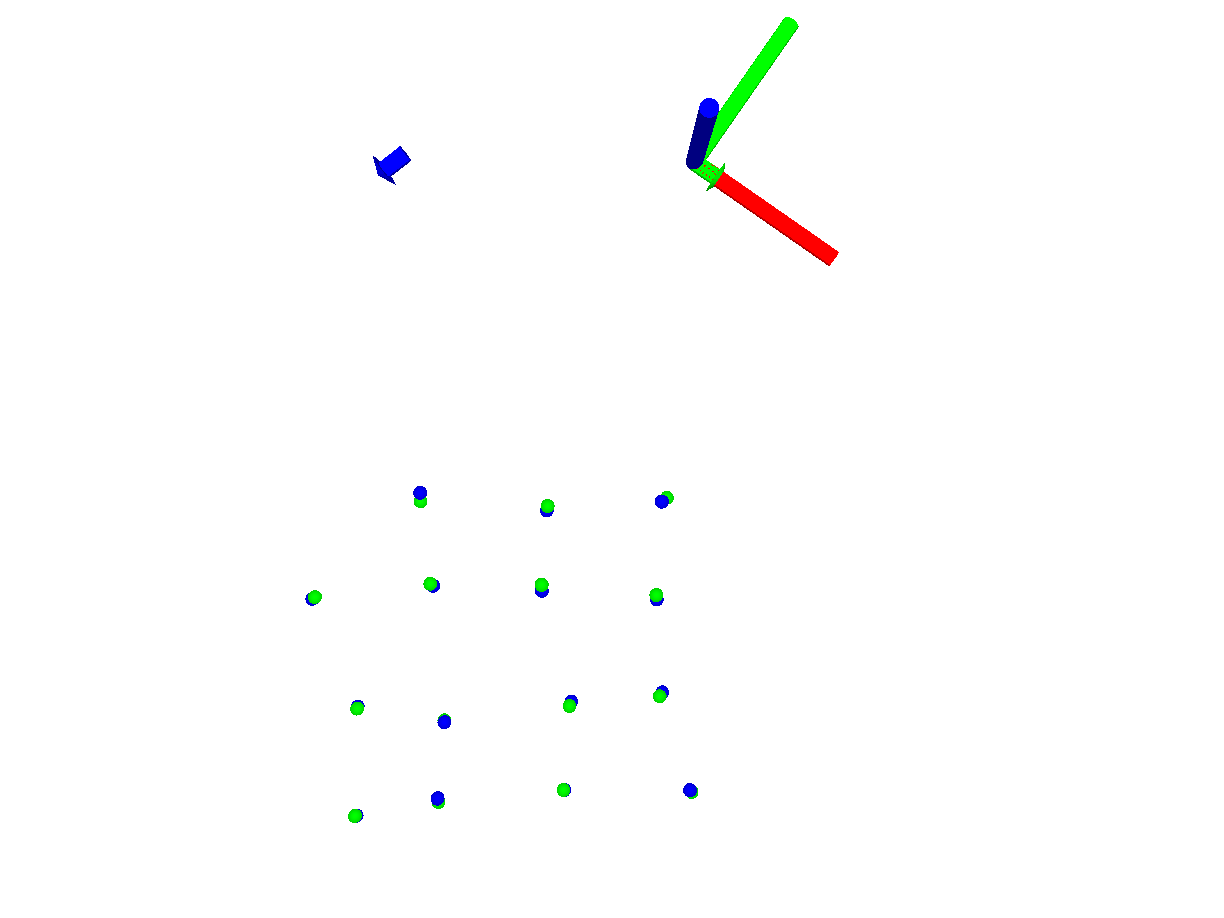 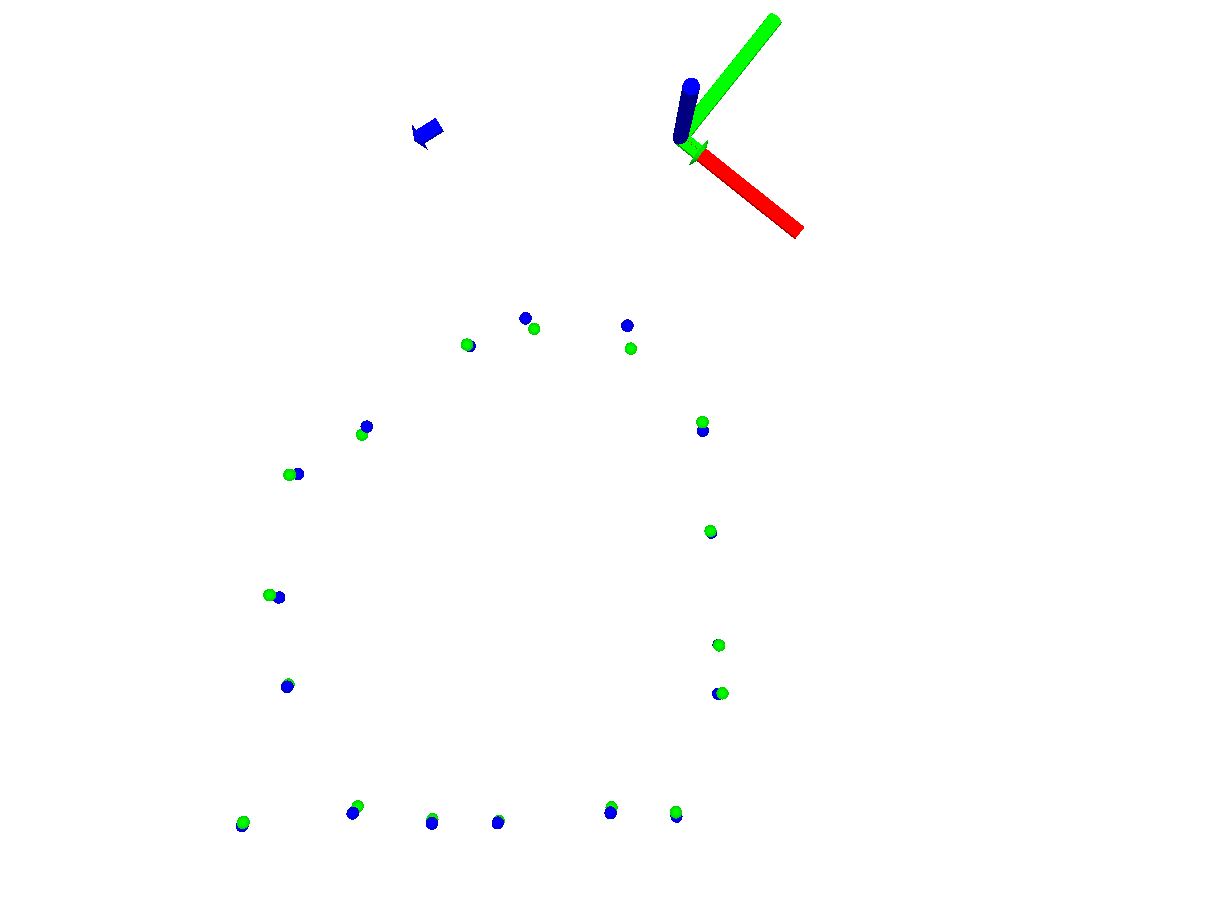 Calibração automática de múltiplos LIDARs e câmaras usando uma esfera em movimento
14/12/2015
40
[Speaker Notes: The procedure for the Euler angles is the same used for the translation
And the result is similar, from 15 point per cloud the standard deviation presents little variation]
Validação do método usando um padrão
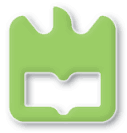 Fitting das nuvem de pontos
Sick LMS – Sick LDMRS
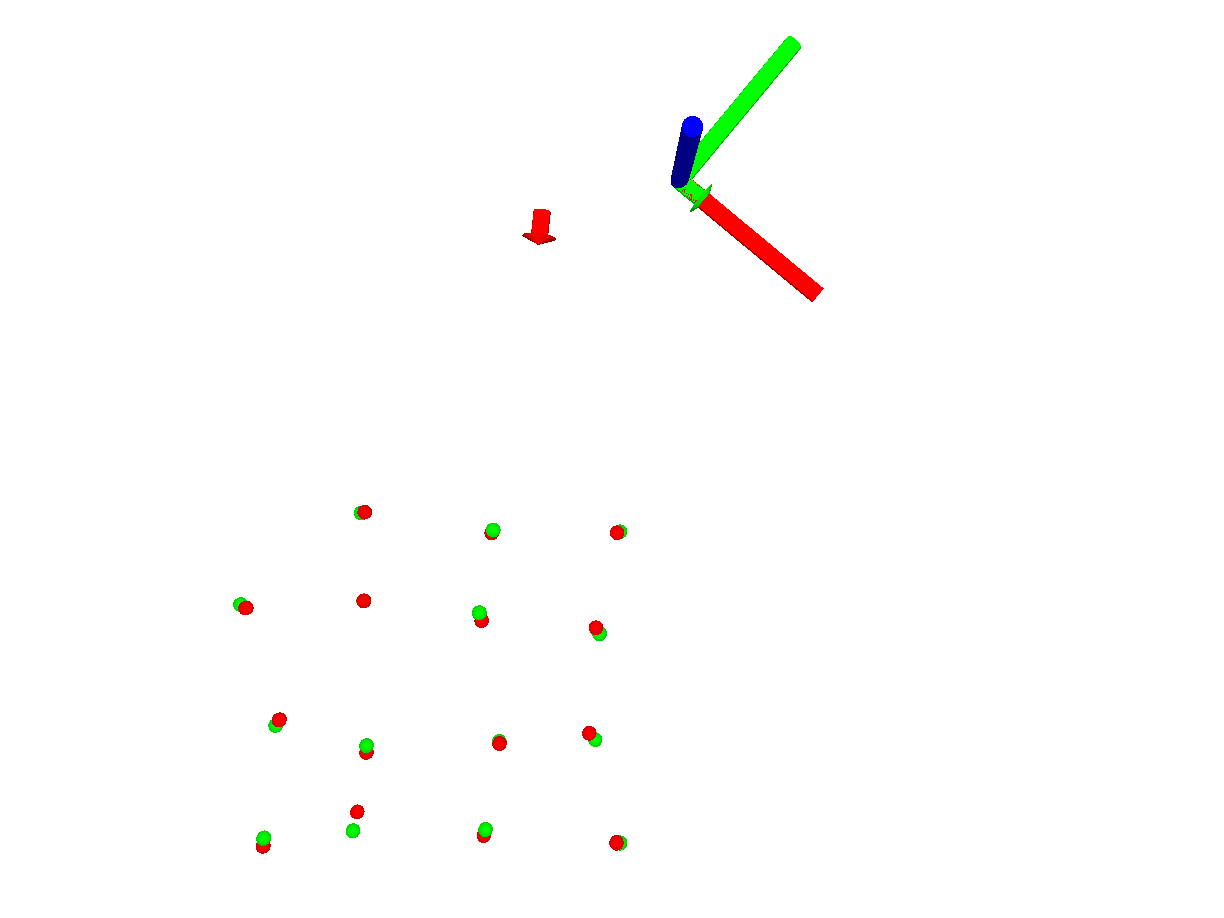 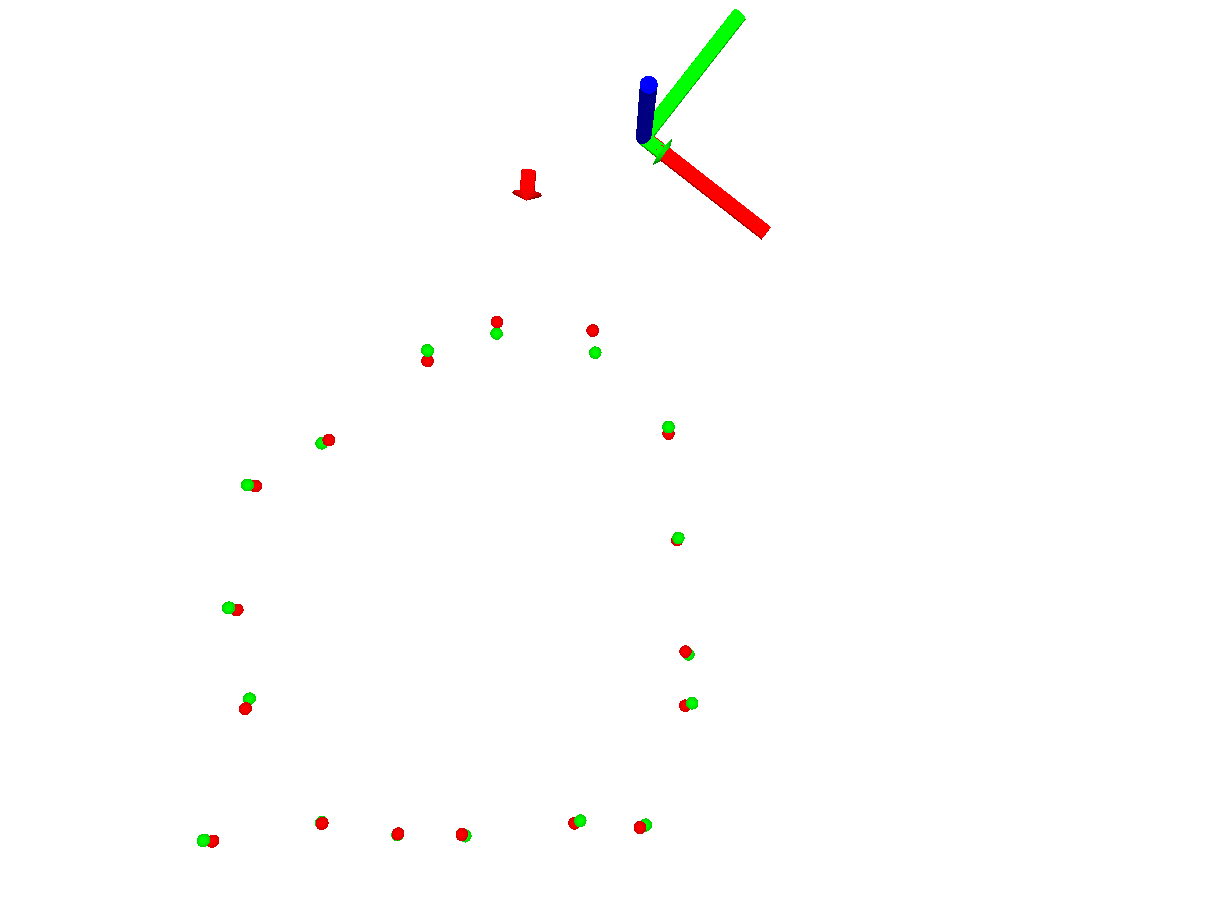 14/12/2015
Calibração automática de múltiplos LIDARs e câmaras usando uma esfera em movimento
41
[Speaker Notes: The procedure for the Euler angles is the same used for the translation
And the result is similar, from 15 point per cloud the standard deviation presents little variation]
Validação do método usando um padrão
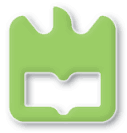 Fitting das nuvem de pontos
Sick LMS – Stereo System
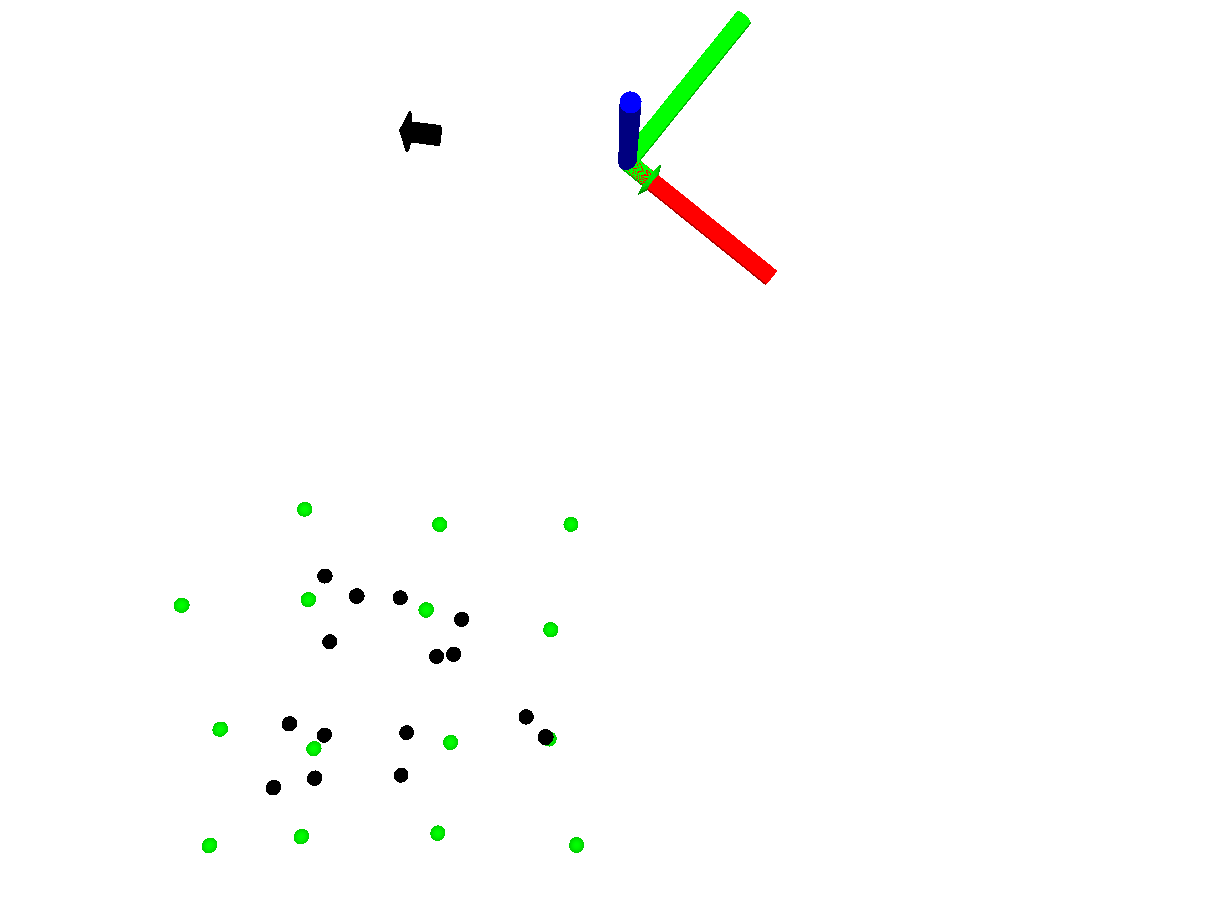 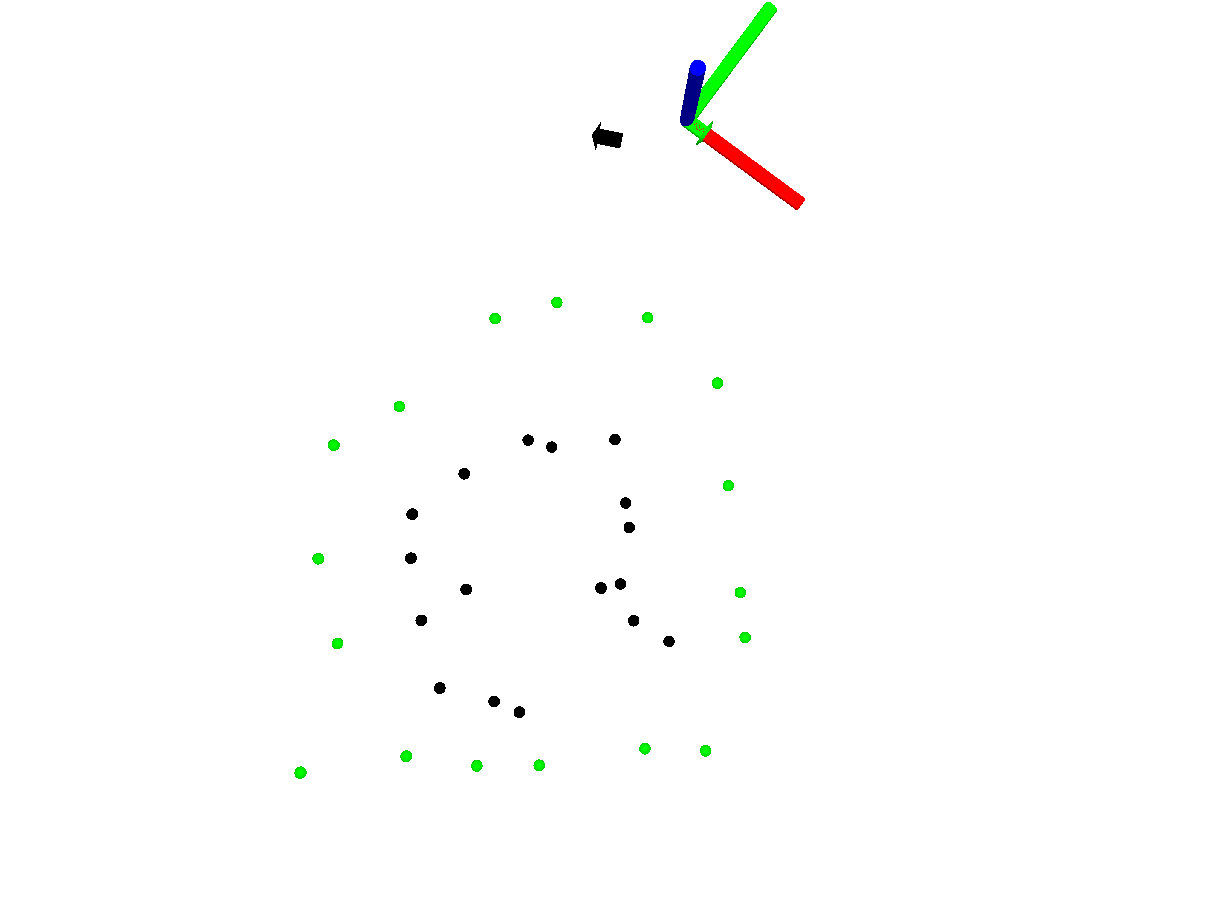 14/12/2015
Calibração automática de múltiplos LIDARs e câmaras usando uma esfera em movimento
42
[Speaker Notes: The procedure for the Euler angles is the same used for the translation
And the result is similar, from 15 point per cloud the standard deviation presents little variation]
Validação do método usando um padrão
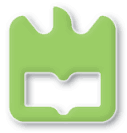 Desvio padrão e erro médio absoluto do “fitting” das nuvens de pontos dos sensores calibrados ao sensor de referência
Pontos interiores
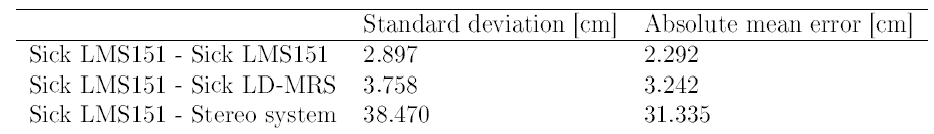 Pontos exteriores
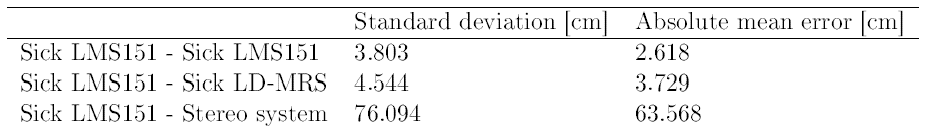 Calibração automática de múltiplos LIDARs e câmaras usando uma esfera em movimento
14/12/2015
43
[Speaker Notes: The procedure for the Euler angles is the same used for the translation
And the result is similar, from 15 point per cloud the standard deviation presents little variation]
Validação do método usando um padrão
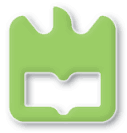 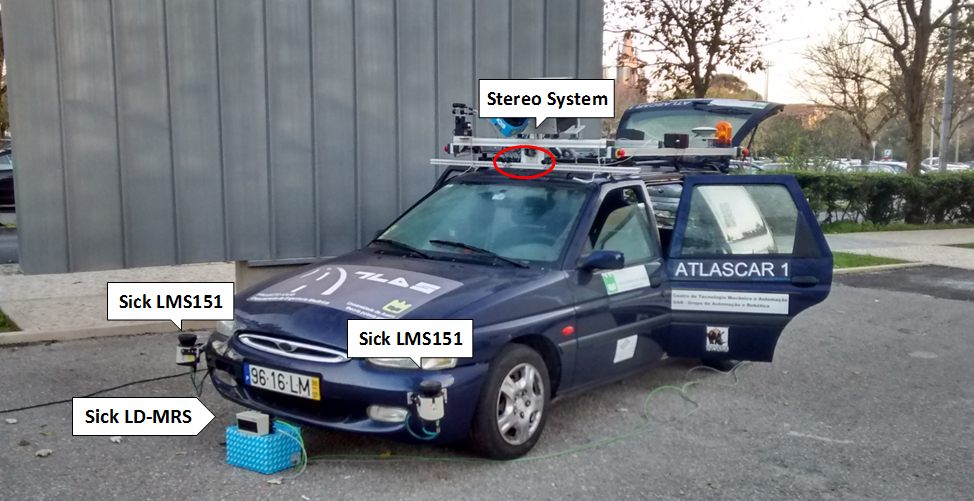 14/12/2015
Calibração automática de múltiplos LIDARs e câmaras usando uma esfera em movimento
44
[Speaker Notes: The procedure for the Euler angles is the same used for the translation
And the result is similar, from 15 point per cloud the standard deviation presents little variation]
Validação do método usando um padrão
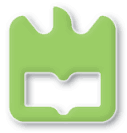 Calibração com os pontos interiores
Calibração com os pontos Exteriores
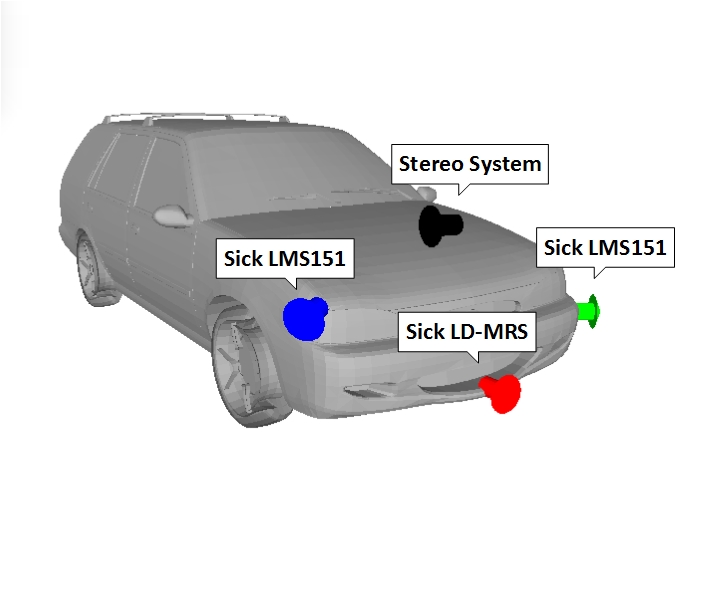 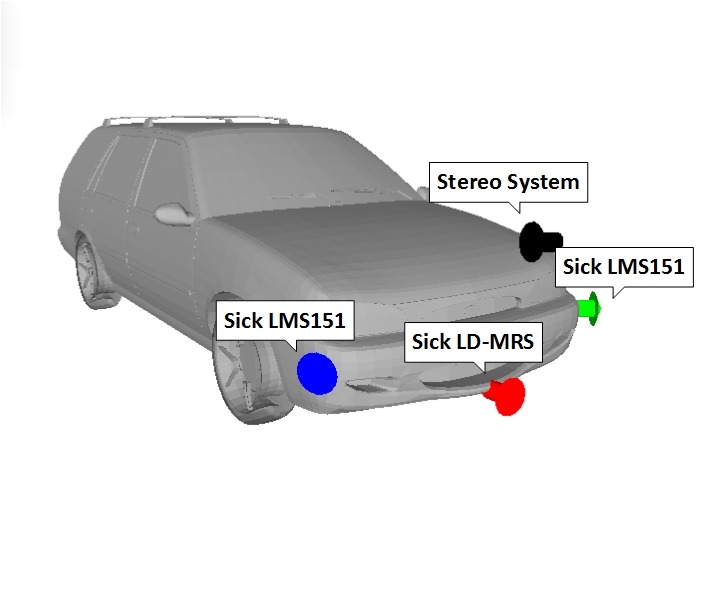 Calibração automática de múltiplos LIDARs e câmaras usando uma esfera em movimento
14/12/2015
45
[Speaker Notes: The procedure for the Euler angles is the same used for the translation
And the result is similar, from 15 point per cloud the standard deviation presents little variation]
Validação do método usando um padrão
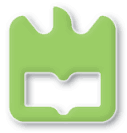 Calibração com os pontos interiores
Calibração com os pontos Exteriores
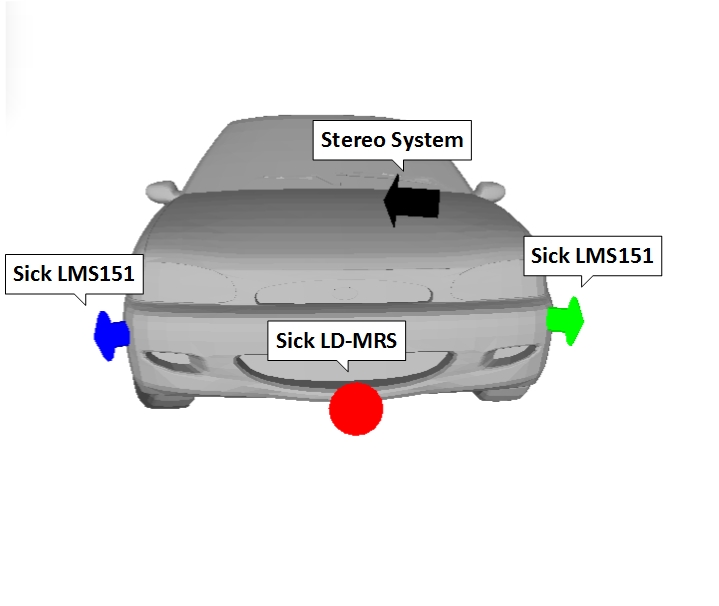 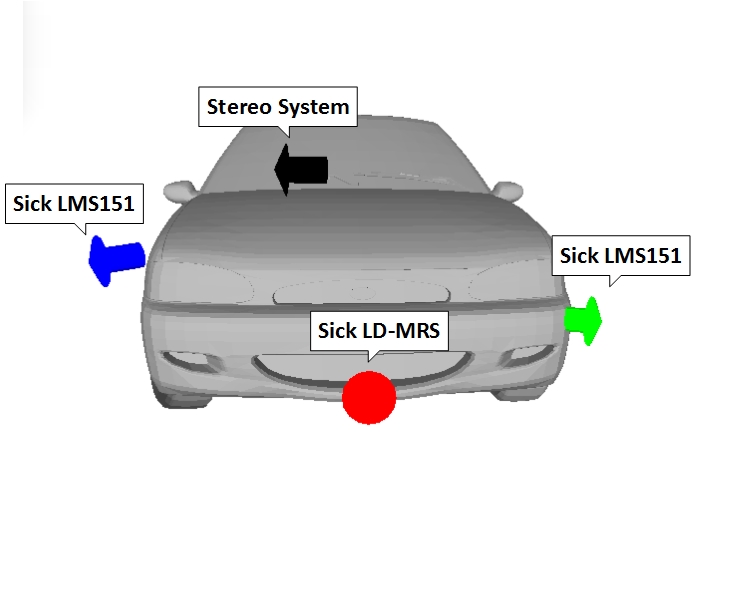 14/12/2015
Calibração automática de múltiplos LIDARs e câmaras usando uma esfera em movimento
46
[Speaker Notes: The procedure for the Euler angles is the same used for the translation
And the result is similar, from 15 point per cloud the standard deviation presents little variation]
Validação do método usando um padrão
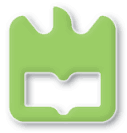 Calibração com os pontos interiores
Calibração com os pontos Exteriores
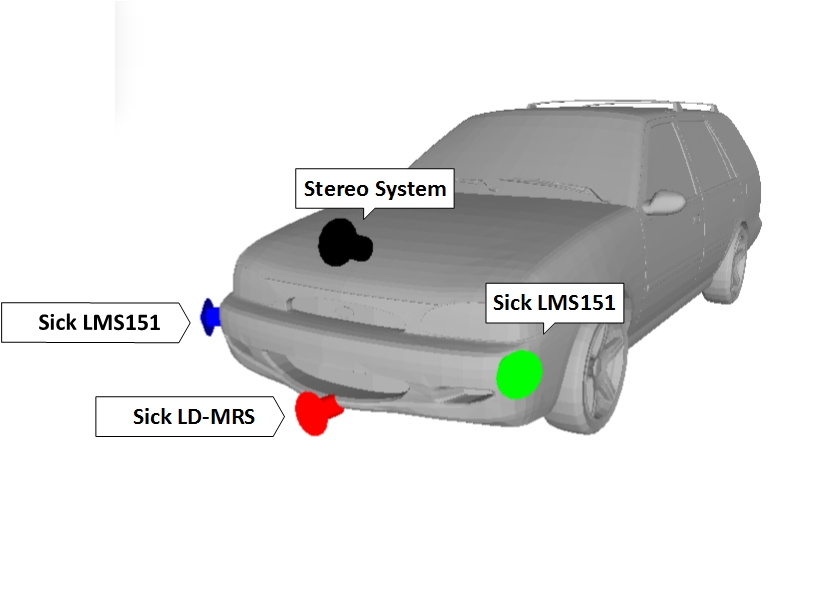 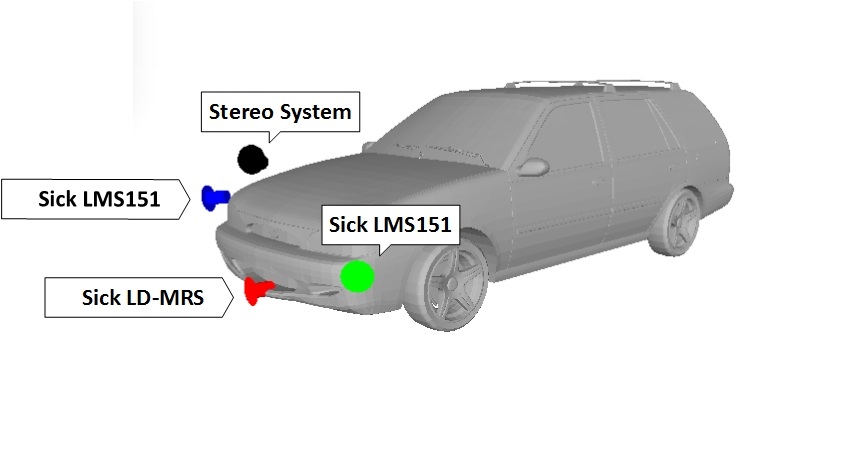 14/12/2015
Calibração automática de múltiplos LIDARs e câmaras usando uma esfera em movimento
47
[Speaker Notes: The procedure for the Euler angles is the same used for the translation
And the result is similar, from 15 point per cloud the standard deviation presents little variation]
Validação do método usando pontos aleatório
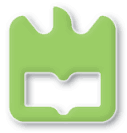 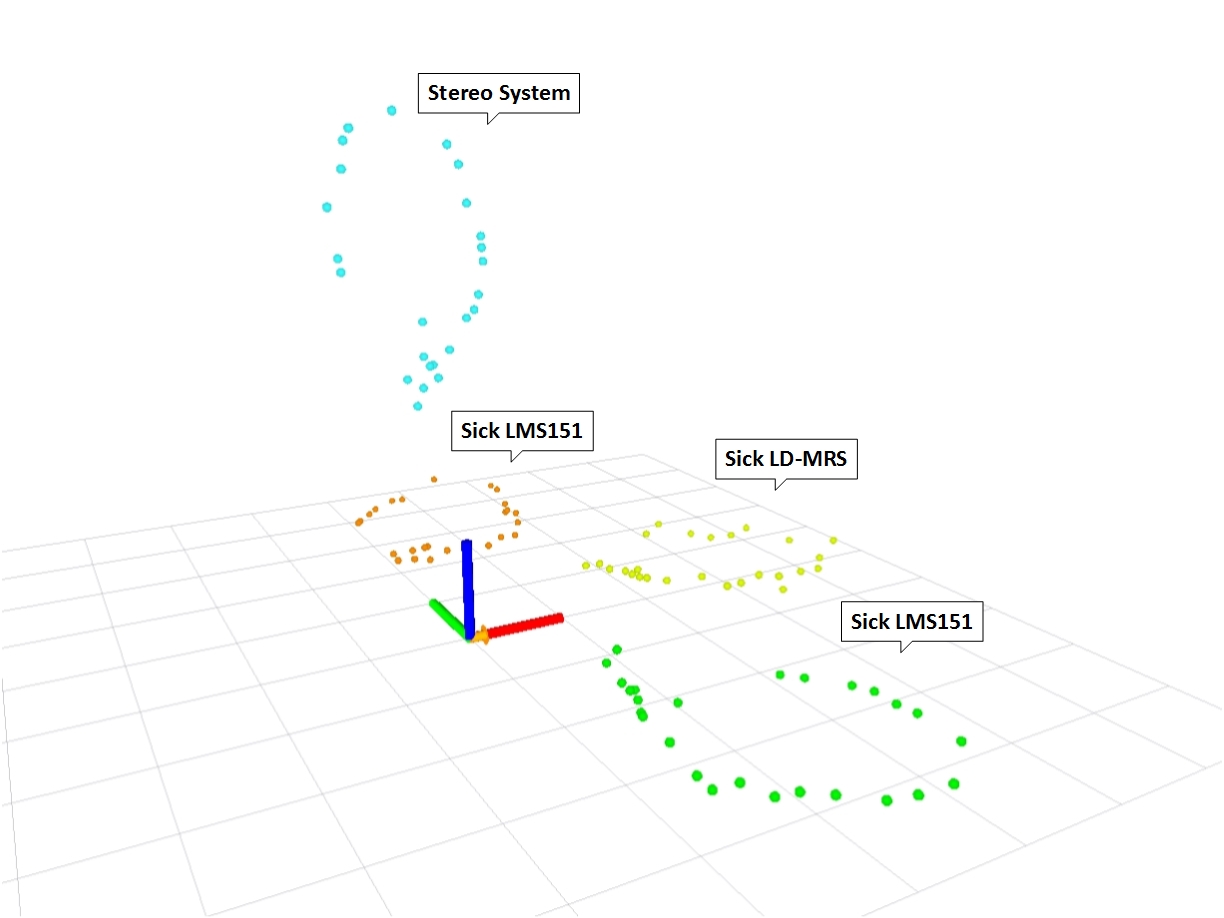 Aquisição de pontos
14/12/2015
Calibração automática de múltiplos LIDARs e câmaras usando uma esfera em movimento
48
[Speaker Notes: The procedure for the Euler angles is the same used for the translation
And the result is similar, from 15 point per cloud the standard deviation presents little variation]
Validação do método usando pontos aleatório
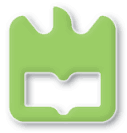 Fitting das nuvem de pontos
Sick LMS – Sick LMS
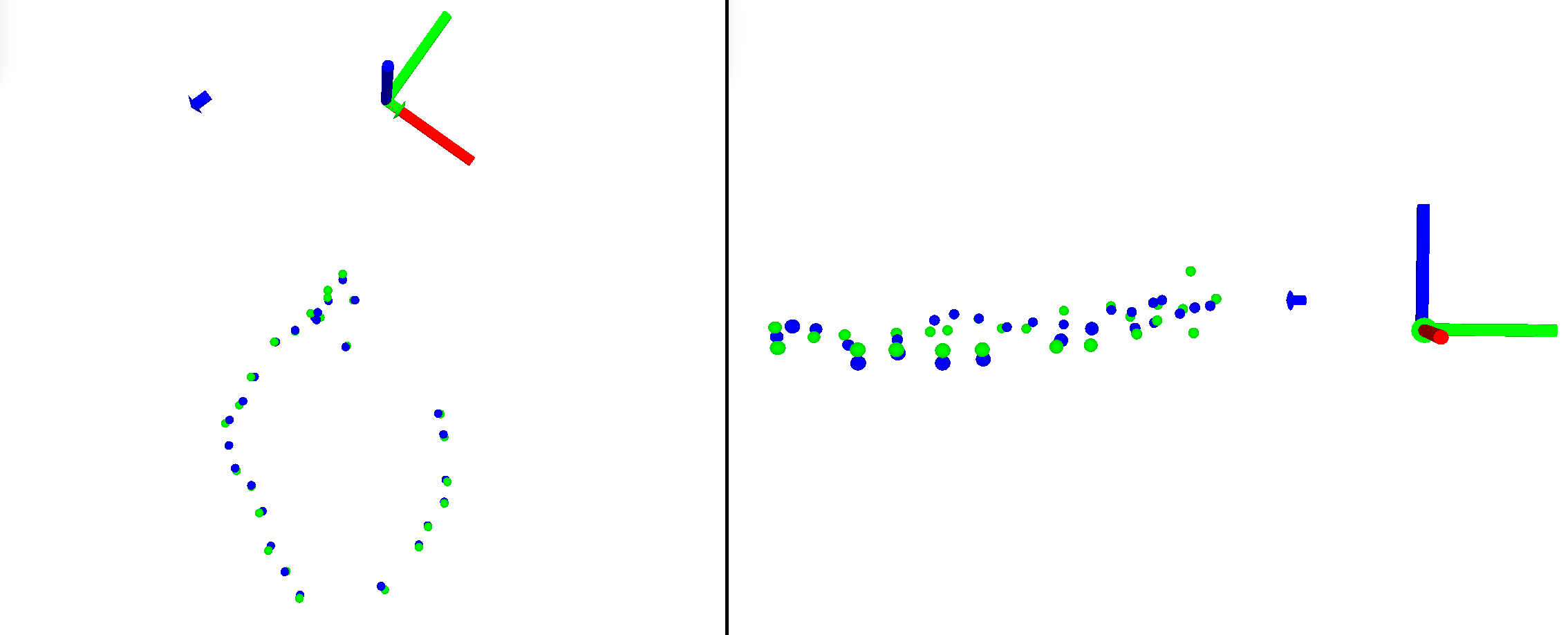 14/12/2015
Calibração automática de múltiplos LIDARs e câmaras usando uma esfera em movimento
49
[Speaker Notes: The procedure for the Euler angles is the same used for the translation
And the result is similar, from 15 point per cloud the standard deviation presents little variation]
Validação do método usando pontos aleatório
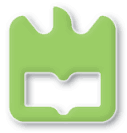 Fitting das nuvem de pontos
Sick LMS – Sick LD-MRS
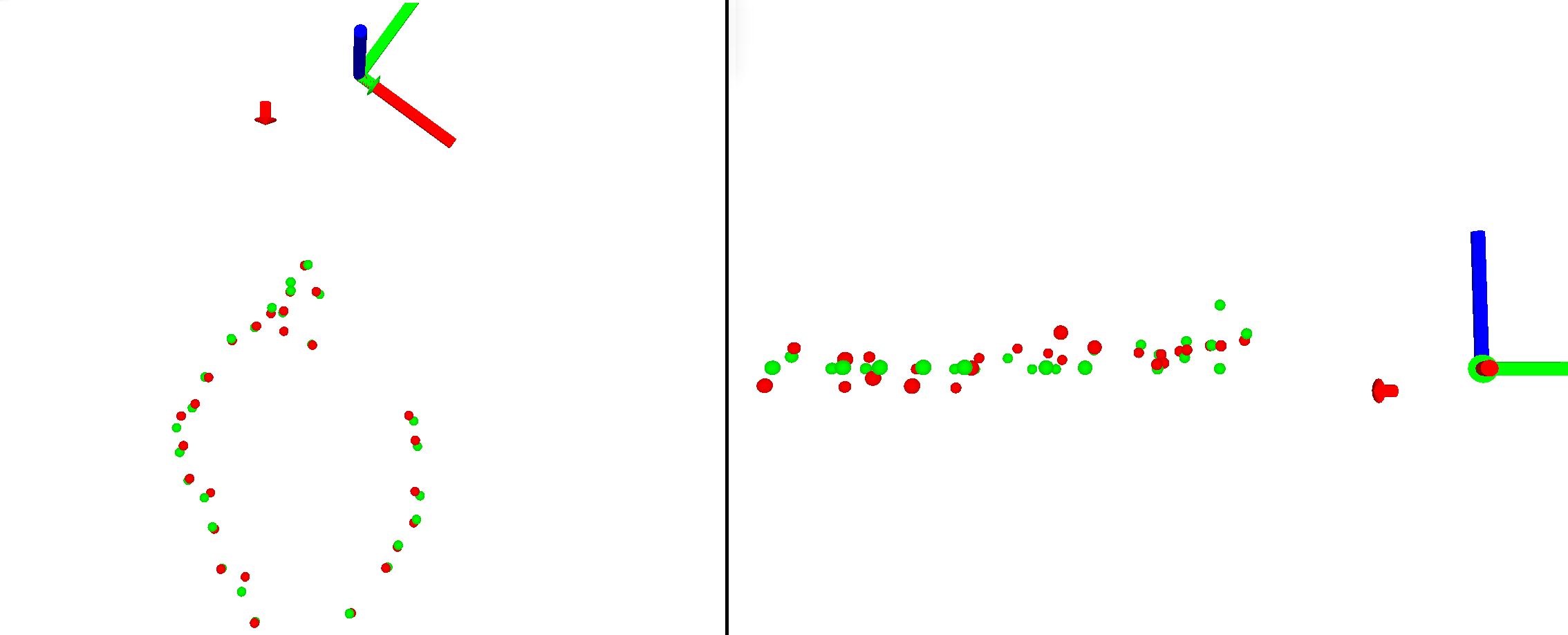 14/12/2015
Calibração automática de múltiplos LIDARs e câmaras usando uma esfera em movimento
50
[Speaker Notes: The procedure for the Euler angles is the same used for the translation
And the result is similar, from 15 point per cloud the standard deviation presents little variation]
Validação do método usando pontos aleatório
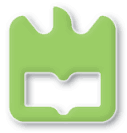 Fitting das nuvem de pontos
Sick LMS – Stereo System
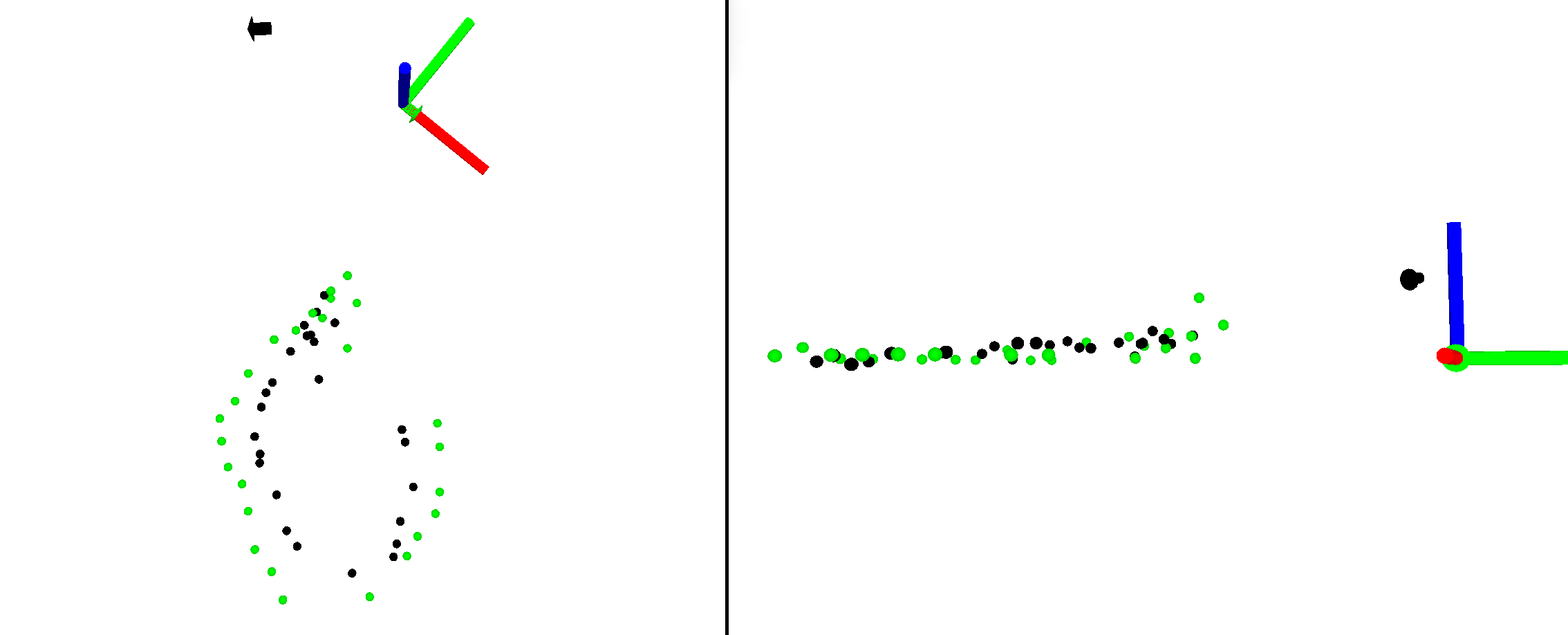 14/12/2015
Calibração automática de múltiplos LIDARs e câmaras usando uma esfera em movimento
51
[Speaker Notes: The procedure for the Euler angles is the same used for the translation
And the result is similar, from 15 point per cloud the standard deviation presents little variation]
Validação do método usando pontos aleatório
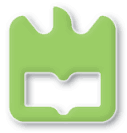 Desvio padrão e erro médio absoluto do “fitting” das nuvens de pontos dos sensores calibrados ao sensor de referência
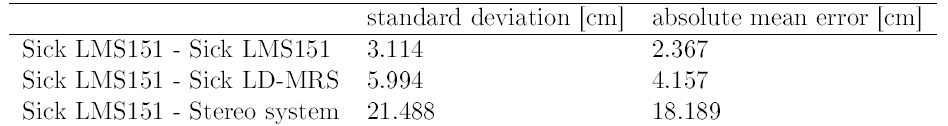 14/12/2015
Calibração automática de múltiplos LIDARs e câmaras usando uma esfera em movimento
52
[Speaker Notes: The procedure for the Euler angles is the same used for the translation
And the result is similar, from 15 point per cloud the standard deviation presents little variation]
Validação do método usando pontos aleatório
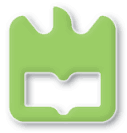 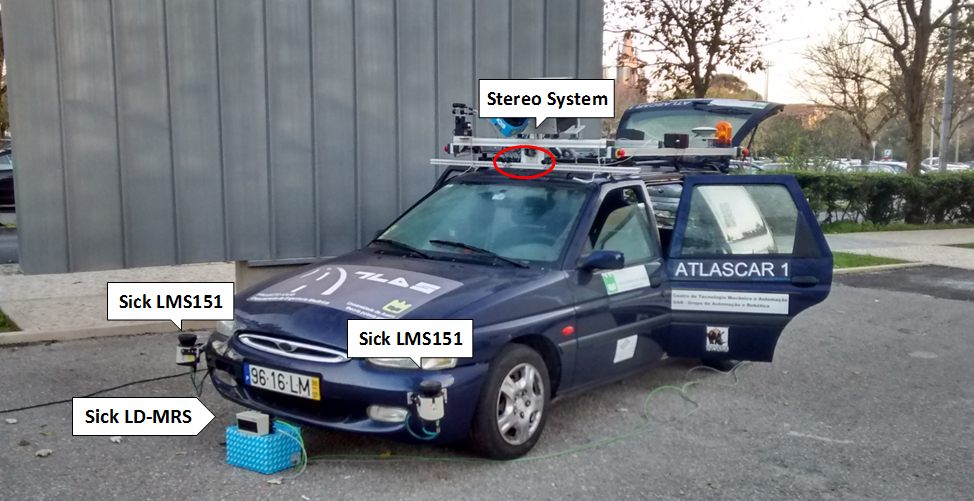 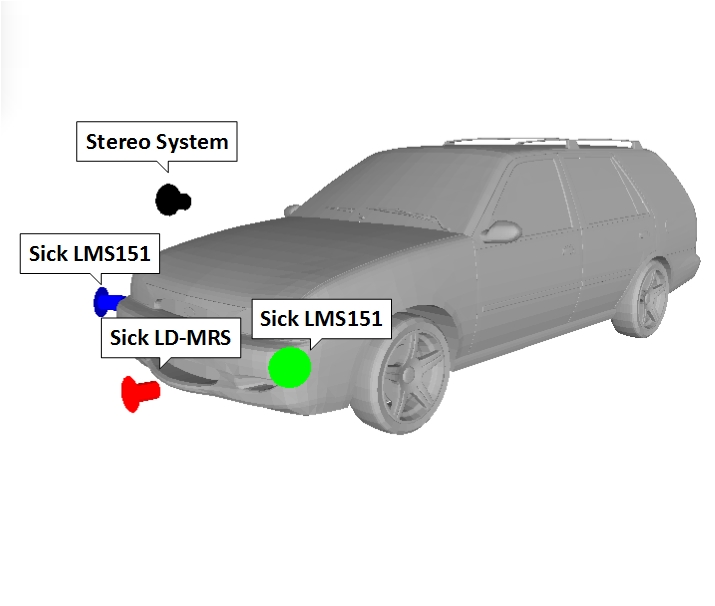 14/12/2015
Calibração automática de múltiplos LIDARs e câmaras usando uma esfera em movimento
53
[Speaker Notes: The procedure for the Euler angles is the same used for the translation
And the result is similar, from 15 point per cloud the standard deviation presents little variation]
Conclusões
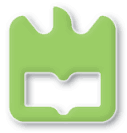 O método de calibração foi implementado com sucesso
O método utilizado para a deteção da bola nos lasers verificou-se adequado
O método para a deteção da bola com as câmaras apresenta limitações
Versatilidade do método de calibração
14/12/2015
Calibração automática de múltiplos LIDARs e câmaras usando uma esfera em movimento
54
Conclusões
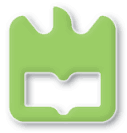 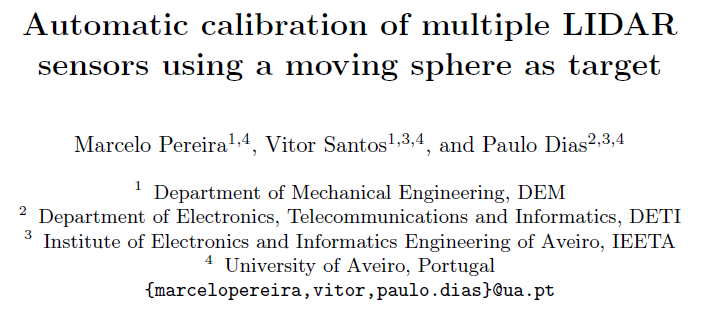 Robot 2015: Second Iberian Robotics Conference: Advances in Robotics
14/12/2015
Calibração automática de múltiplos LIDARs e câmaras usando uma esfera em movimento
55
Trabalho futuro
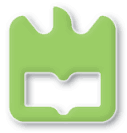 Melhoramento do método para a deteção da bola com as câmaras, ou em alternativa desenvolver uma abordagem diferente
Criar um processo que avalie a calibração
Remover a necessidade de informação prévia sobre a posição dos lasers
Desenvolver uma interface para efetuar a calibração
Aplicar o laser Sick LD-MRS no ATLASCAR
Calibrar todos os sensores do ATLASCAR de modo a fundir os dados de todos eles e definir os espaços navegáveis
14/12/2015
Calibração automática de múltiplos LIDARs e câmaras usando uma esfera em movimento
56